Jack Graham Photography… 
A “What’s it All About Production”
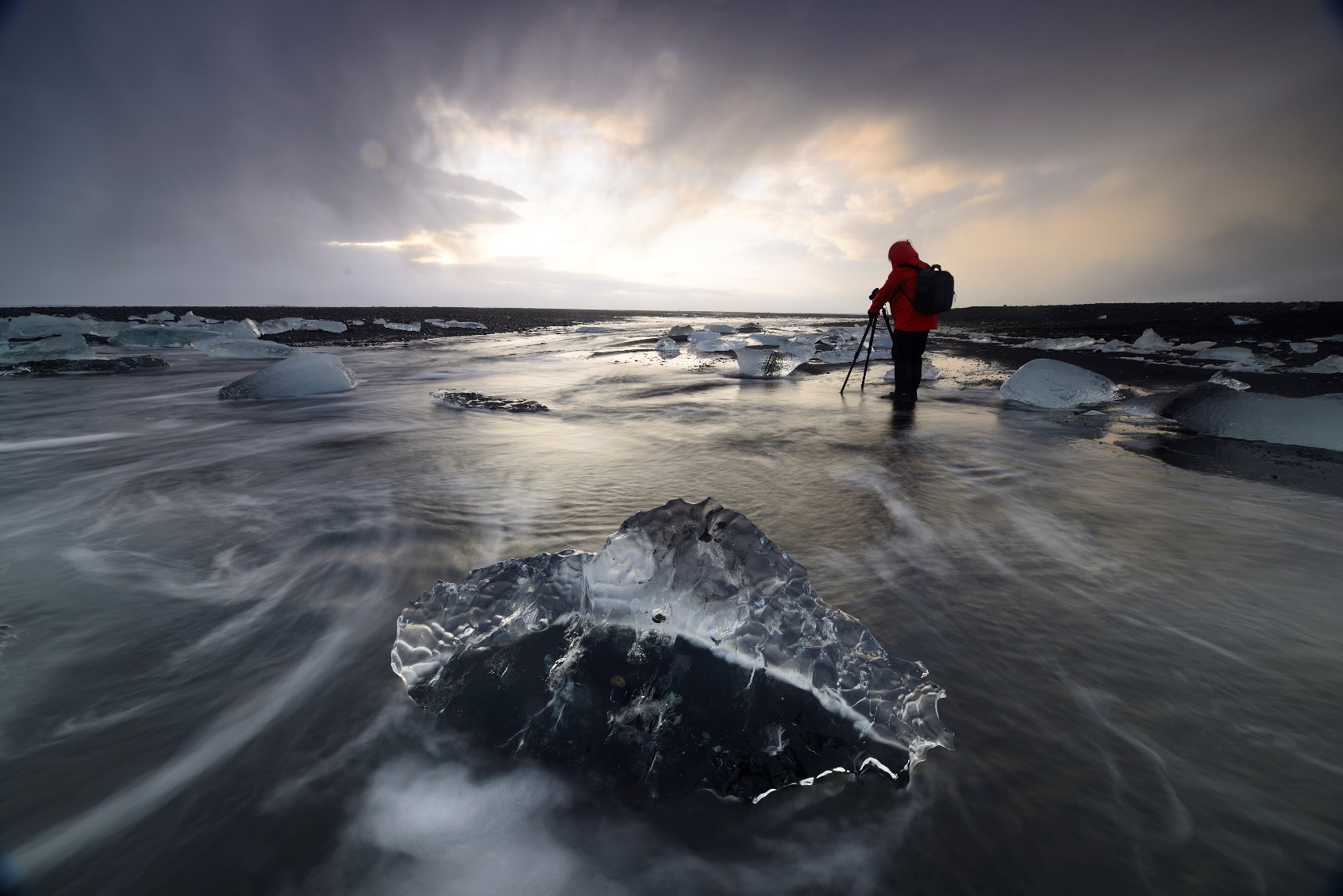 ©Jack Graham Photography LLC/ All Rights Reserved      /    All Images made using Fujifilm Cameras and Fujinon Lenses                                                                                                                                                                                                                                                                                                                                              v91210169_
“BECOME an ARTIST…… NOT JUST A PHOTOGRAPHER”
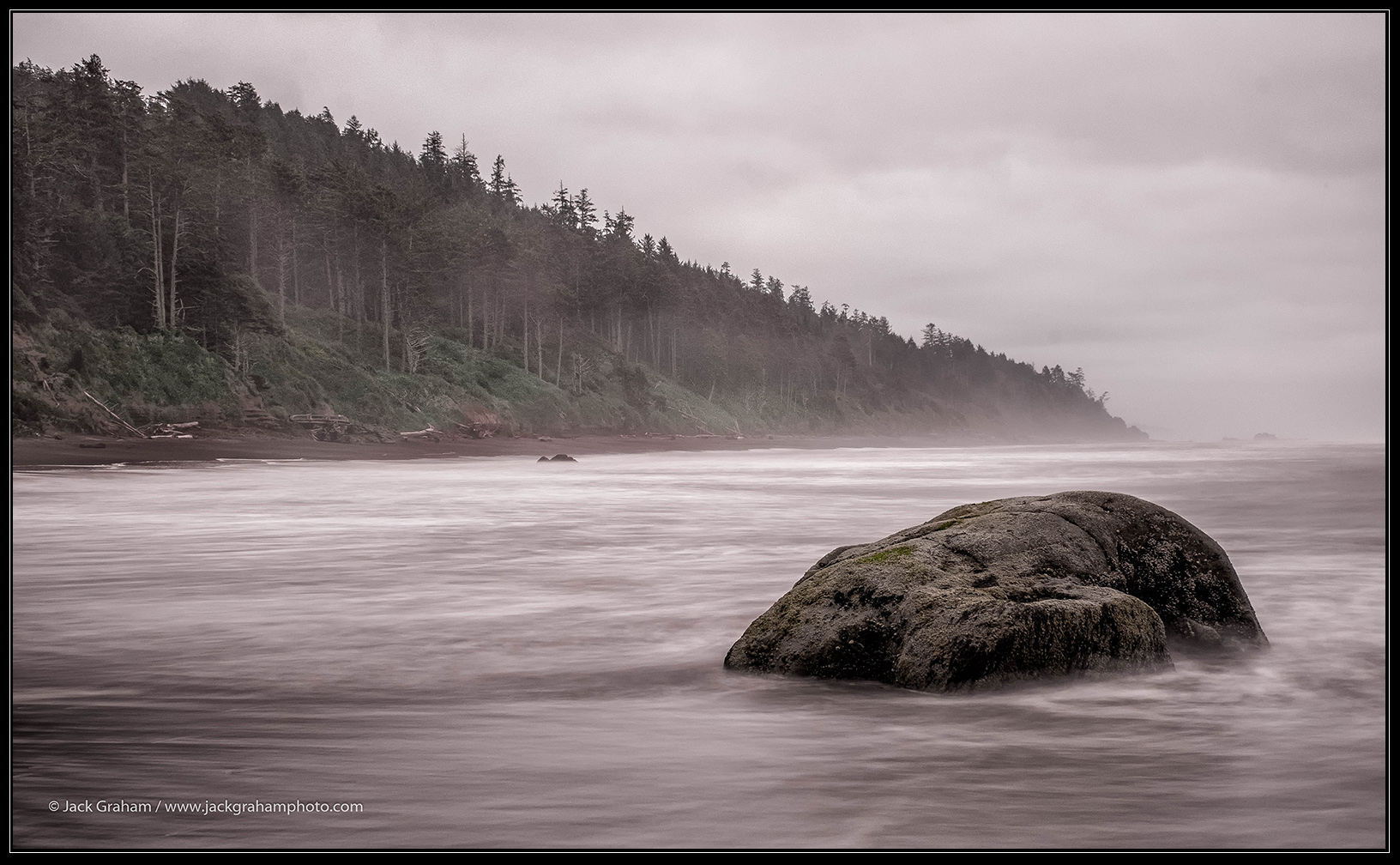 © Jack Graham Photography LLC /All Rights reserved
Photography is a form of language that is a way to communicate information and meanings.

Convey your subjective thoughts and feelings through photographs, rather than your images being records of things we see and find interesting

Many so called “Artists” work in a very calculated and formatted way to achieve what they term “success”. This stymies creativity 

Expressive “ART” reflects the life of the artist with all life’s ups and downs
The world doesn’t need more photographs. It needs photographs that reveal something and invoke a feeling, that touch us on some level
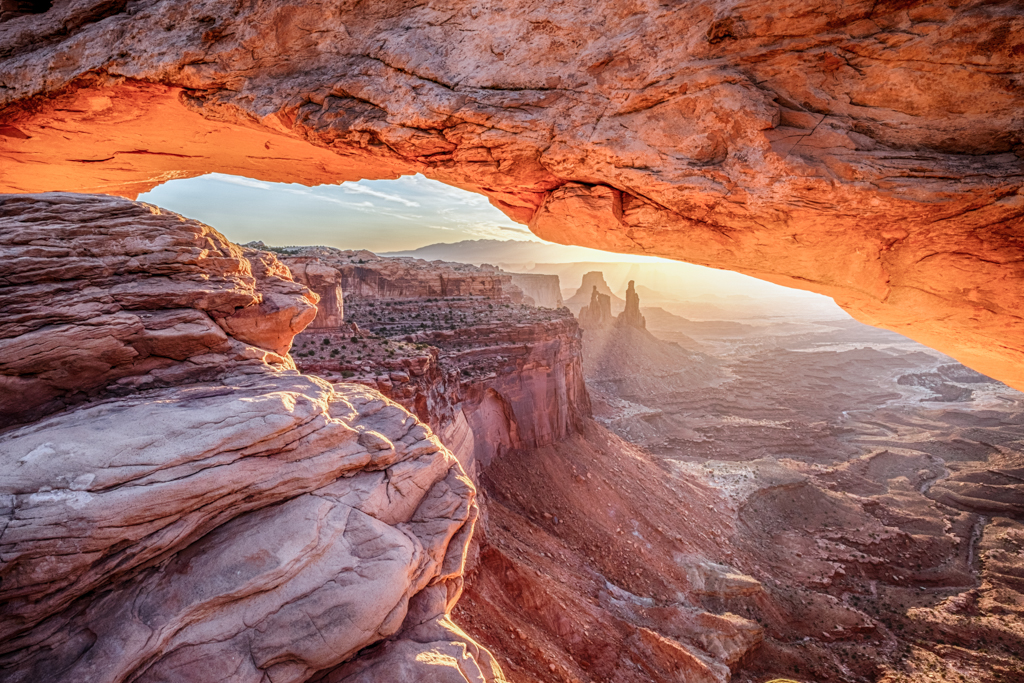 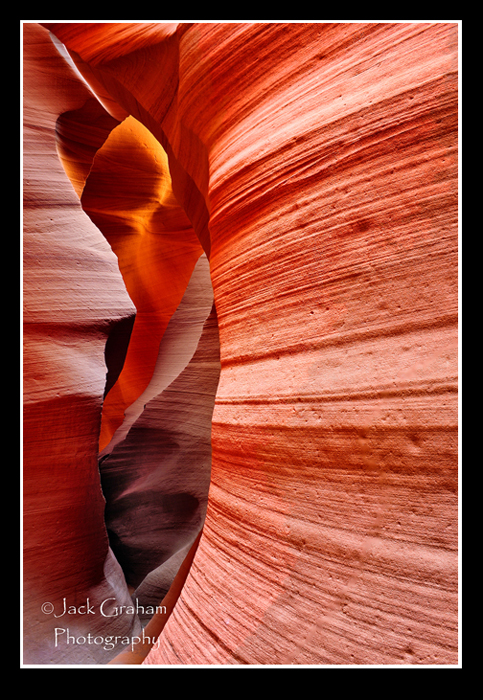 WHY DO I PHOTOGRAPH?..WHAT A GREAT QUESTION!
….Photography  is a form of CREATIVE EXPRESSION.  This (creativity) has been my life.

….Photography allows me to inject my own feelings and personal thoughts within the experience. Photography is my way of communicating outwardly, of “saying” things to other people

….Photography lets me share my feelings and experiences with others in a meaningful way

….Photography let me have the freedom of self expression as part of my job( HOW COOL IS THAT!!!!!)

…. Photography lets me to live a life that is satisfying and meaningful to me.

…. Photography also allows me to connect  with others who  may relate to my work and to my experiences. ….Thanks to Photography…I have made my best friends in this world.

…. a means of sharing my experiences with an audience.
….I love where I live thanks to Photography   and on and on
“I DON’T CARE ABOUT THE IMAGES”

Photographs, to me, are not my ultimate goal; they are byproduct of my experiences 
experiences
I also care more about the “Art of making the image” than the image itself.
Rather, I feel like personalizing a place—and making the location or subject more meaningful….Having a relationship with either the place or subject… CAN BE AMAZINGLY REWARDING…..  Leaving photography totally out of the equation.
I also care more about the “Art of making the image” than the image itself.

WHEN YOU HAVE THIS RELATIONSHIP WITH A PLACE AND EXPERIENCES:

Your life is better for it

Your creations will be inspired by it.                   AND……

YOU WILL MAKE IMAGES THAT………
Are not just aesthetic pleasing, but also expressive

That convey not just aesthetic pleasing images, but also images that have a part of you in them (what makes these  places special and meaningful to you.)

 This kind of expressive work makes for more satisfying, and better, ART… than just a beautiful trophy.
REMEMBER……………….YOU ARE THE ONLY ONE WHO HAS TO LIKE THE IMEGE
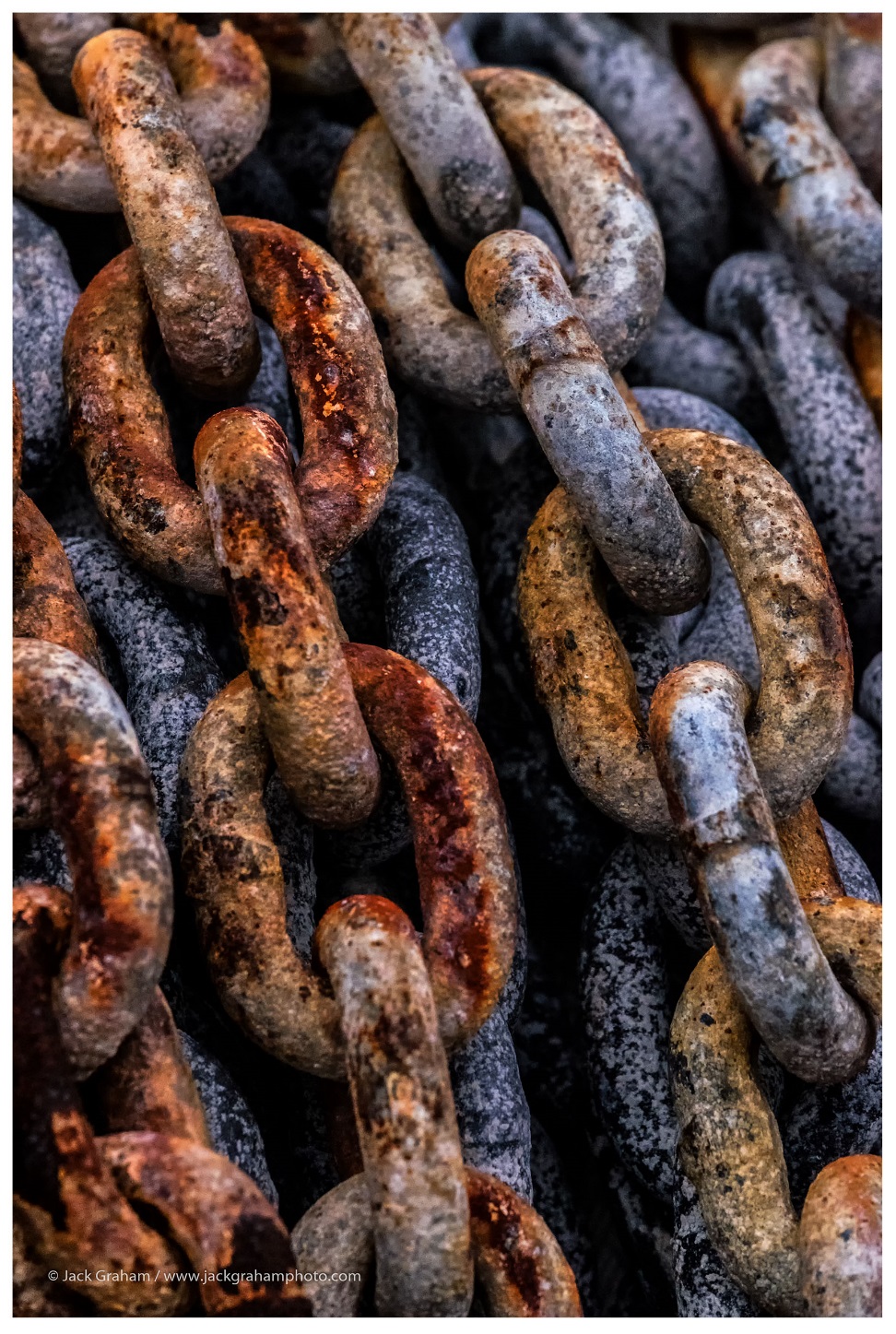 A SENSE OF PLACE


Develop a relationship with a place, your life will be better for it.

Your creations will be inspired by it. This will allow you to make photographs that are not just aesthetic, but also expressive and personal and why this place is meaningful to you.

You images will be more satisfying, artistic and personal, rather than just another trophy shot. trophy
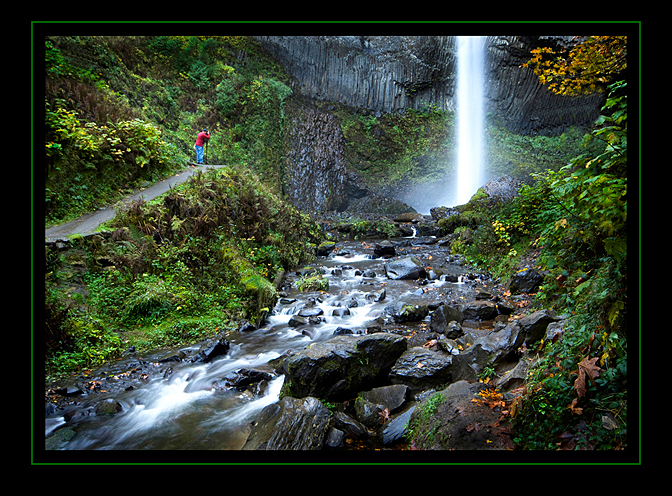 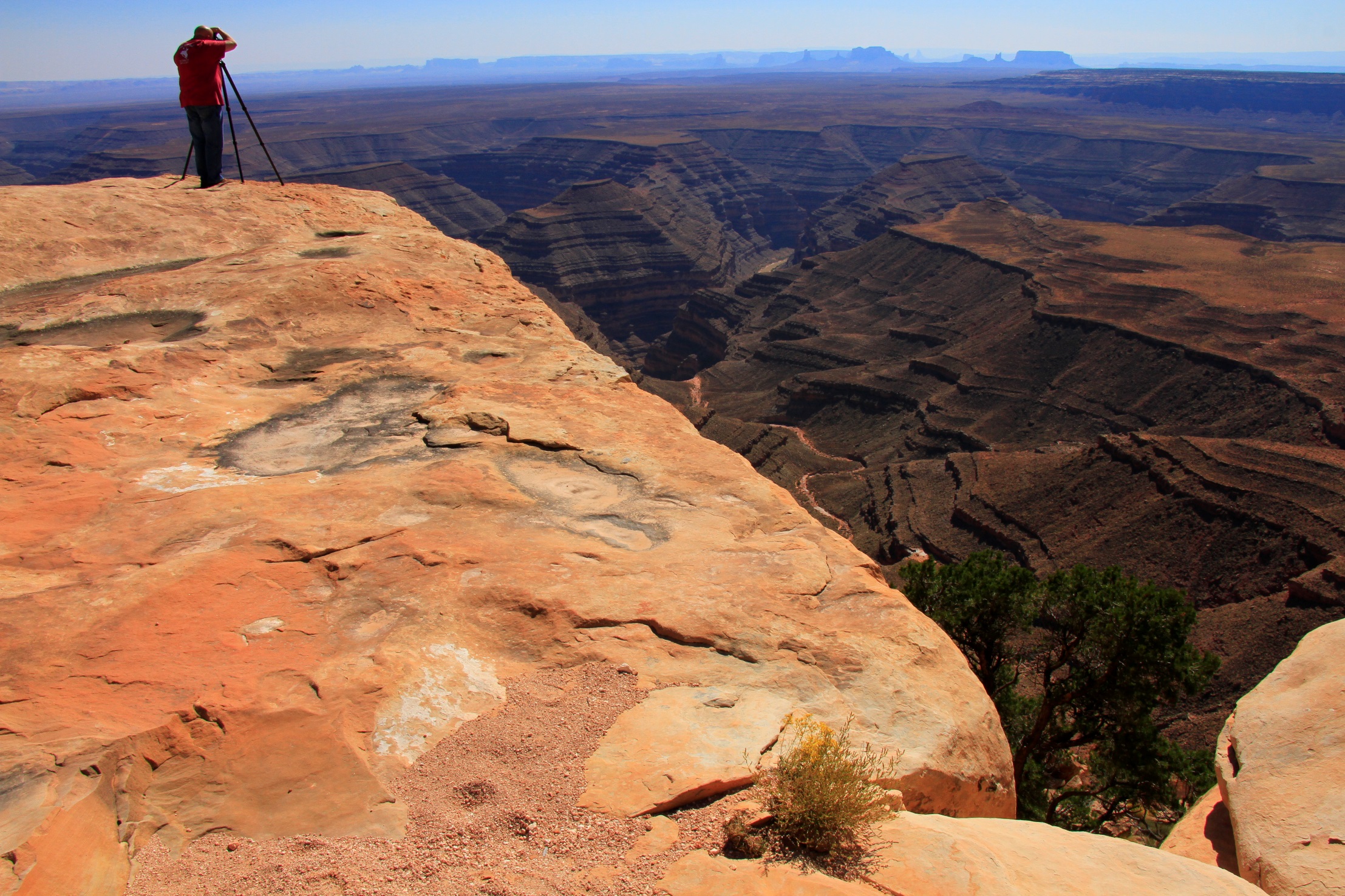 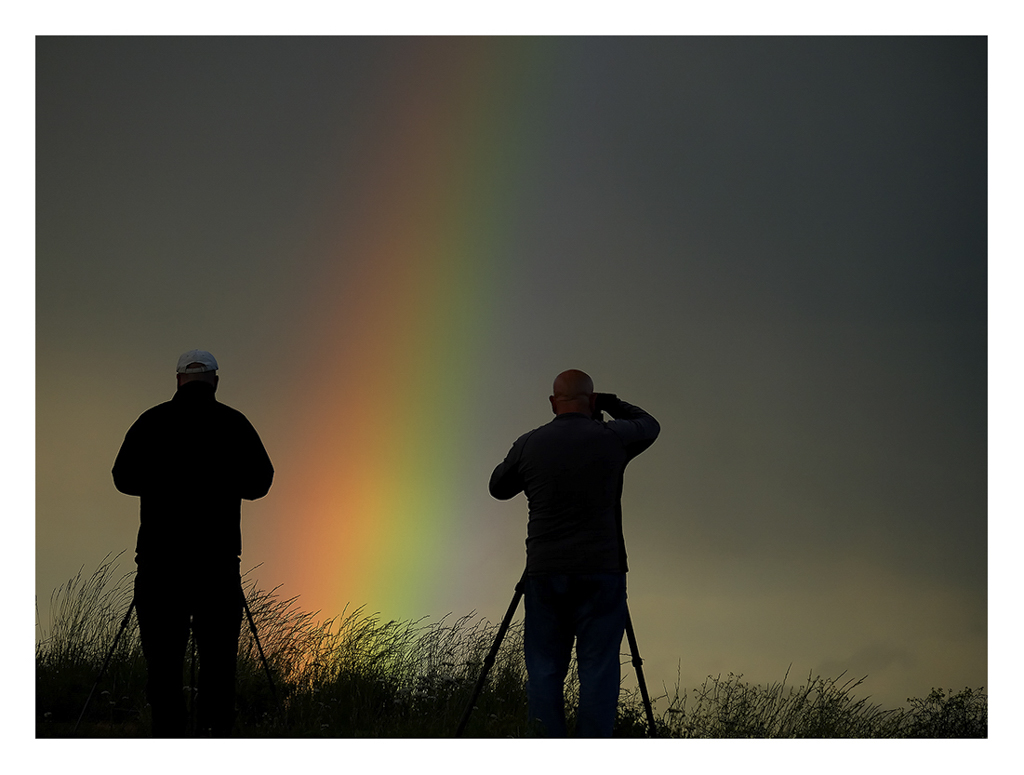 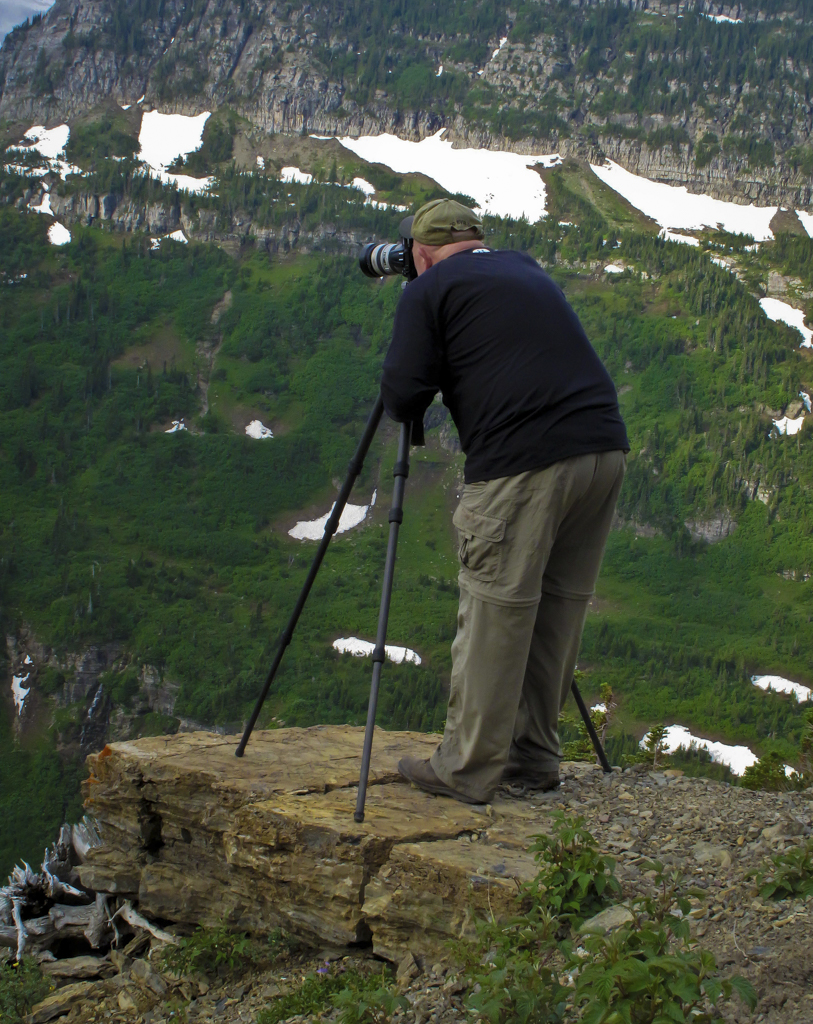 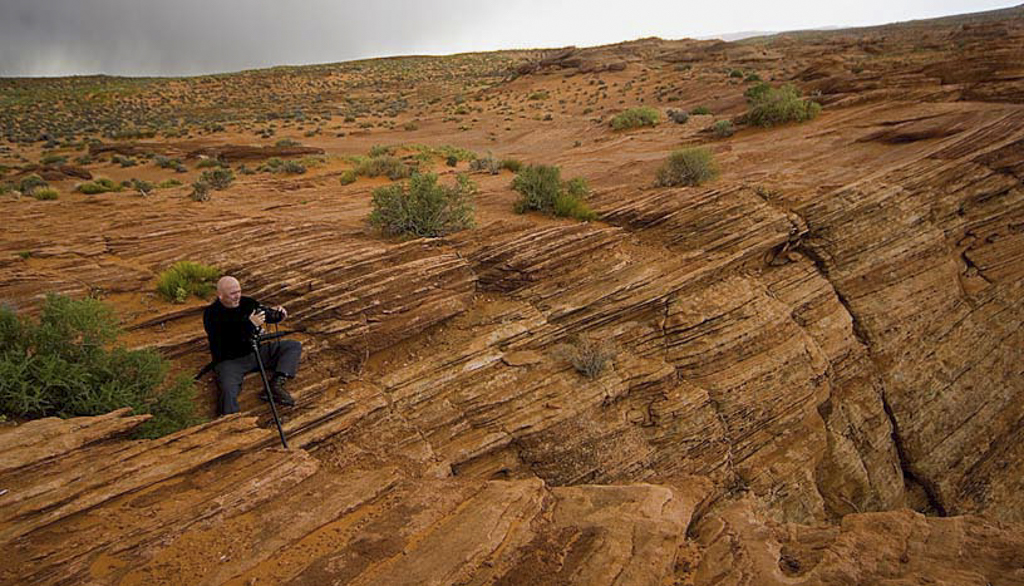 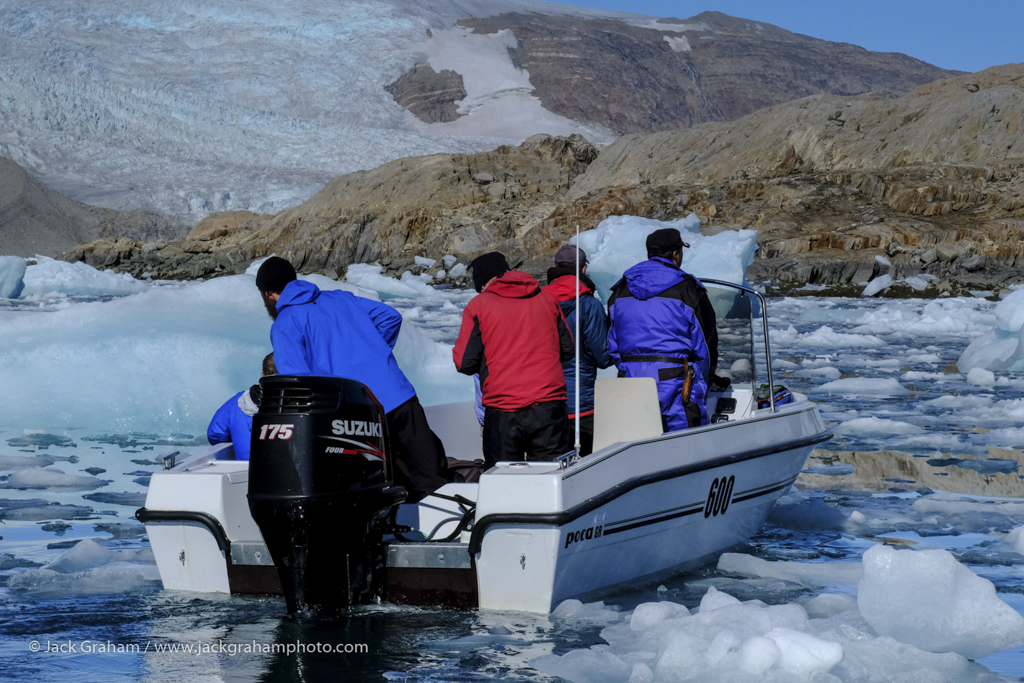 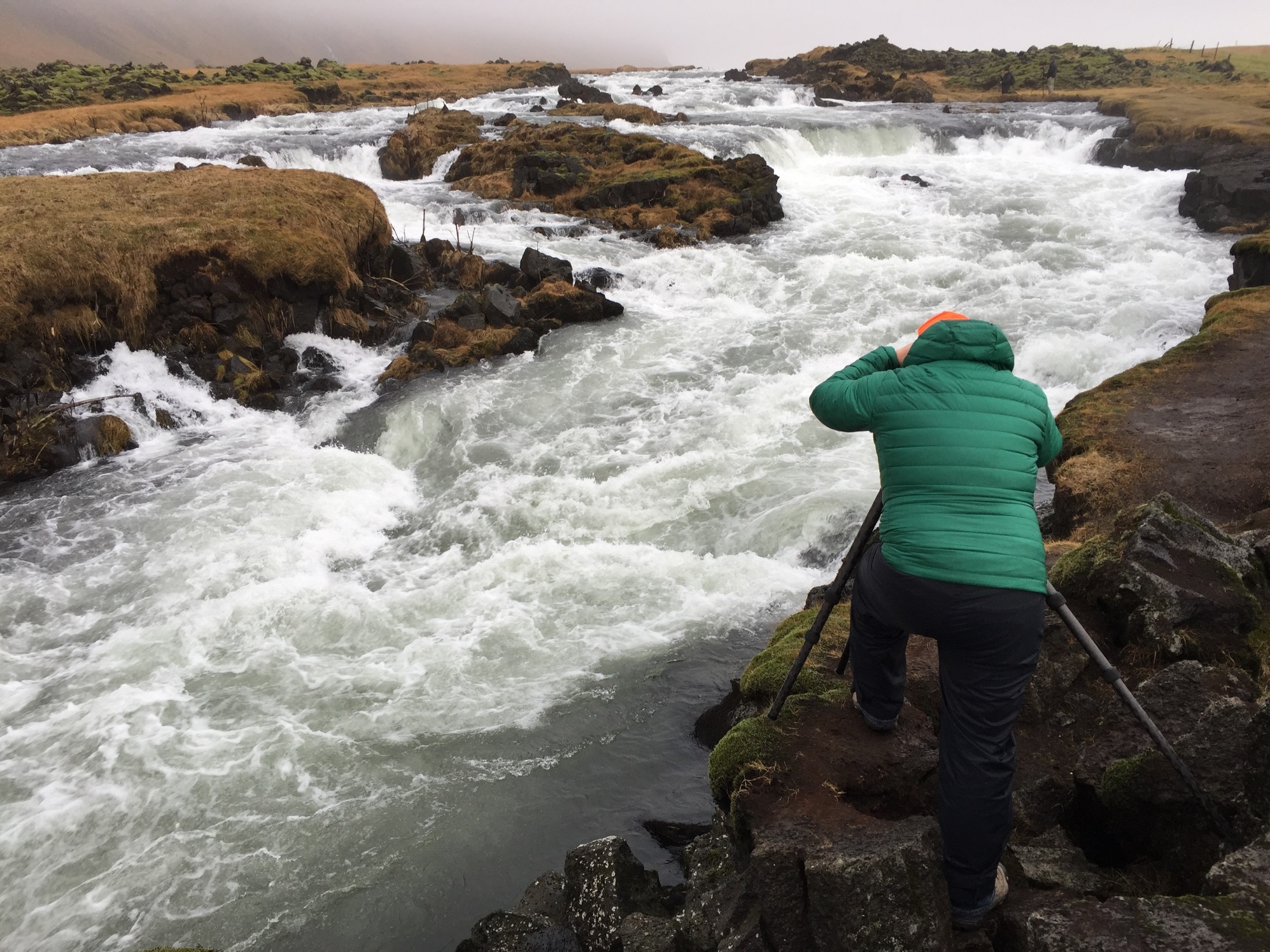 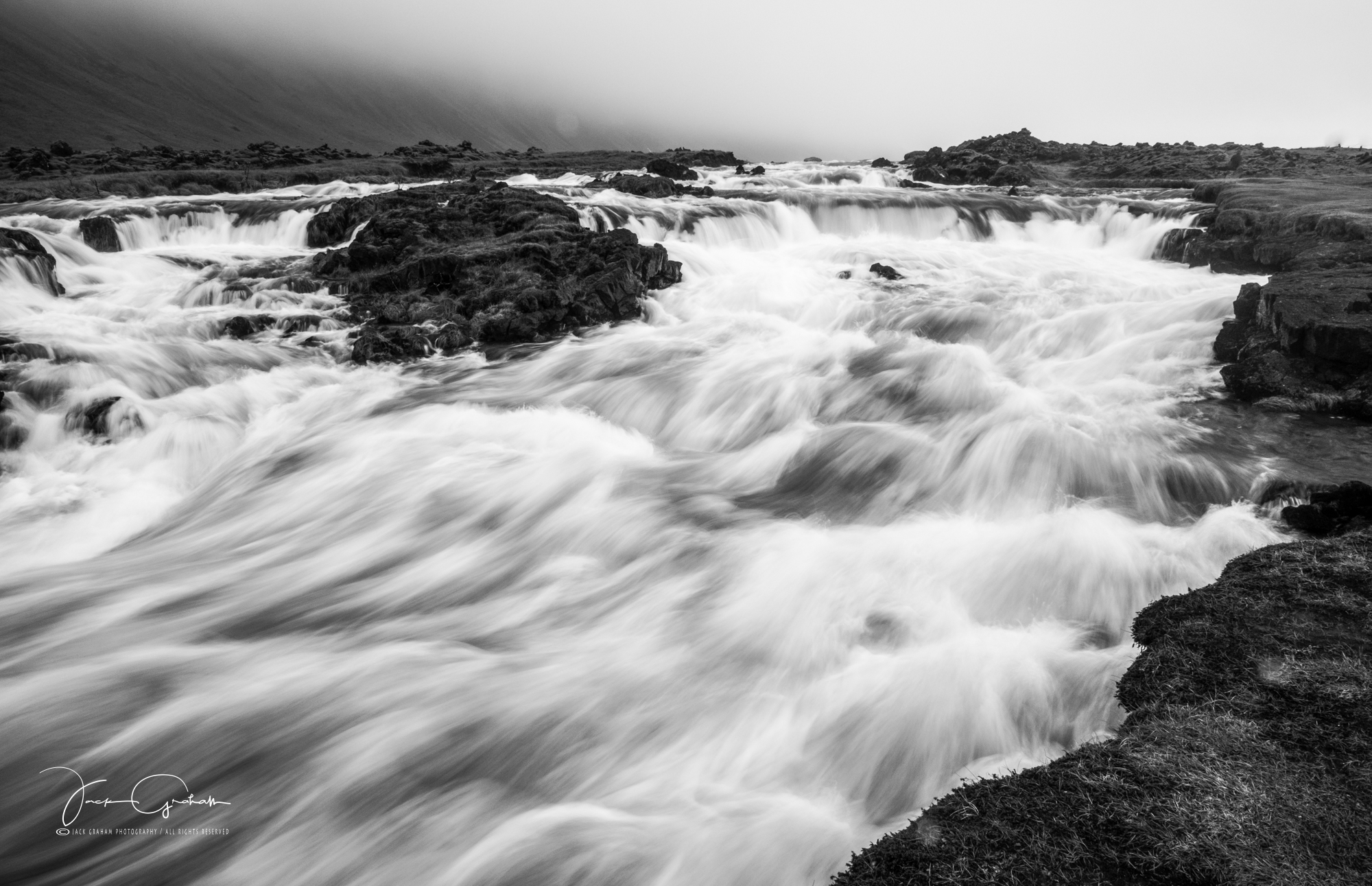 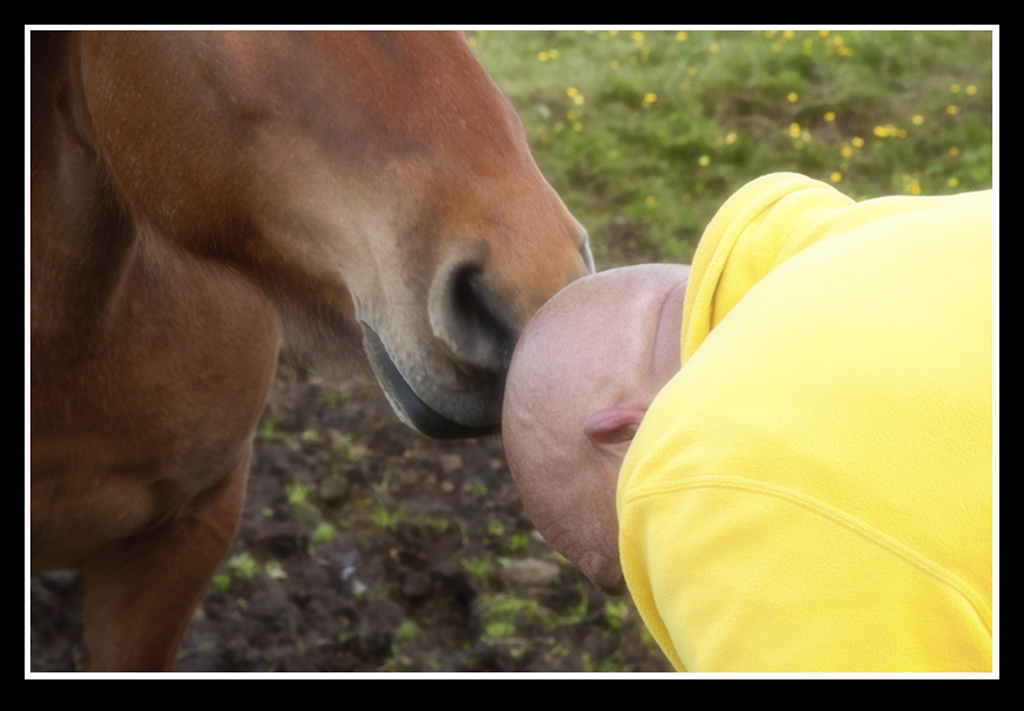 MAKE YOUR IMAGES PERSONAL…….

Develop a relationship with the place
 This will mean more after time…go back, back ….back

LET THE PLACE INSPIRE YOU …….
Rather than you attempting to inject your own sensibilities into it.
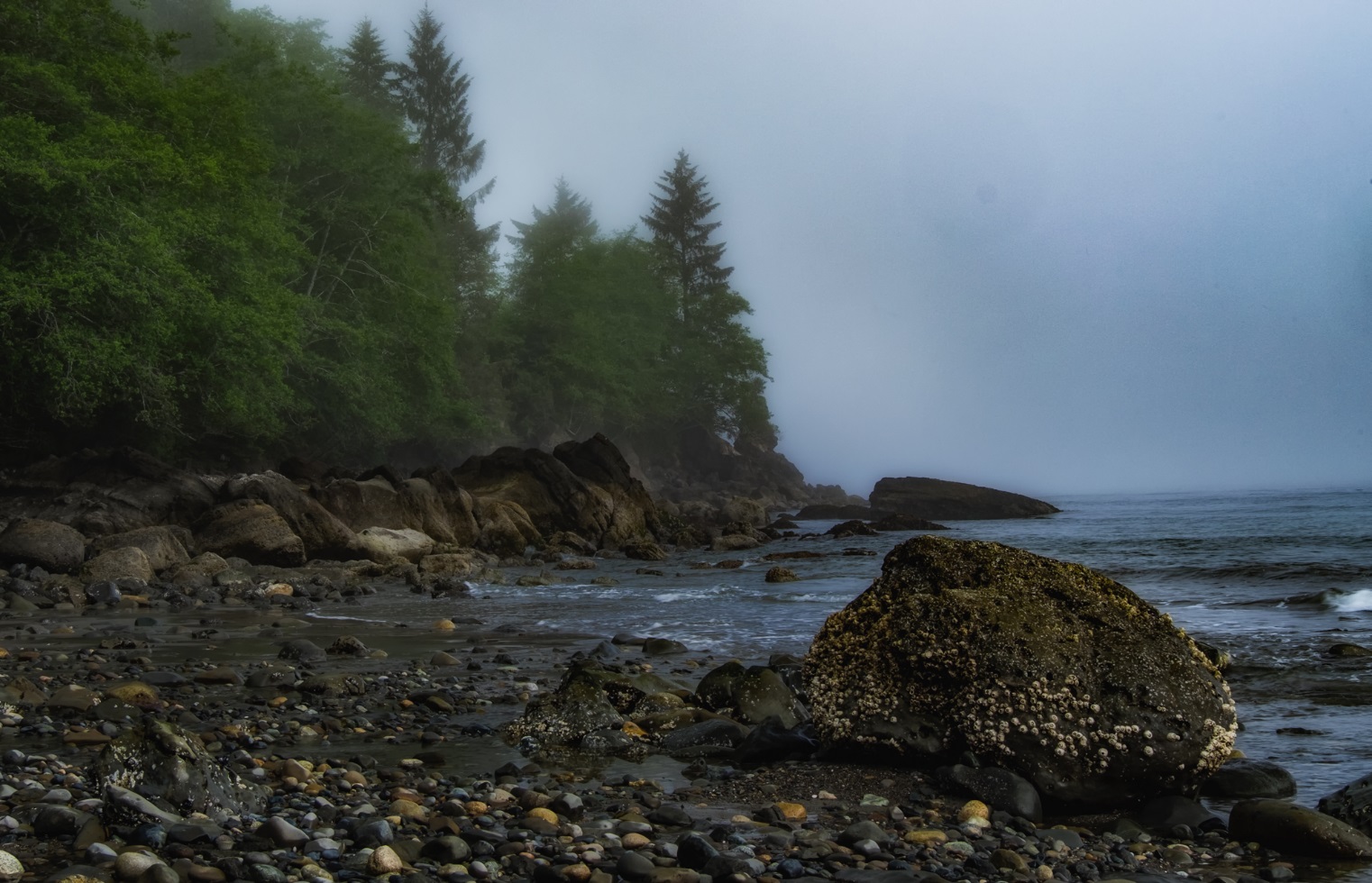 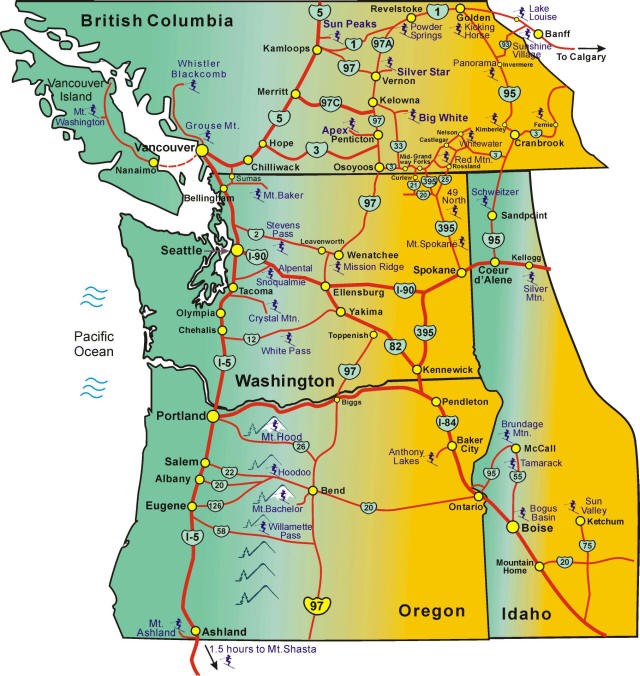 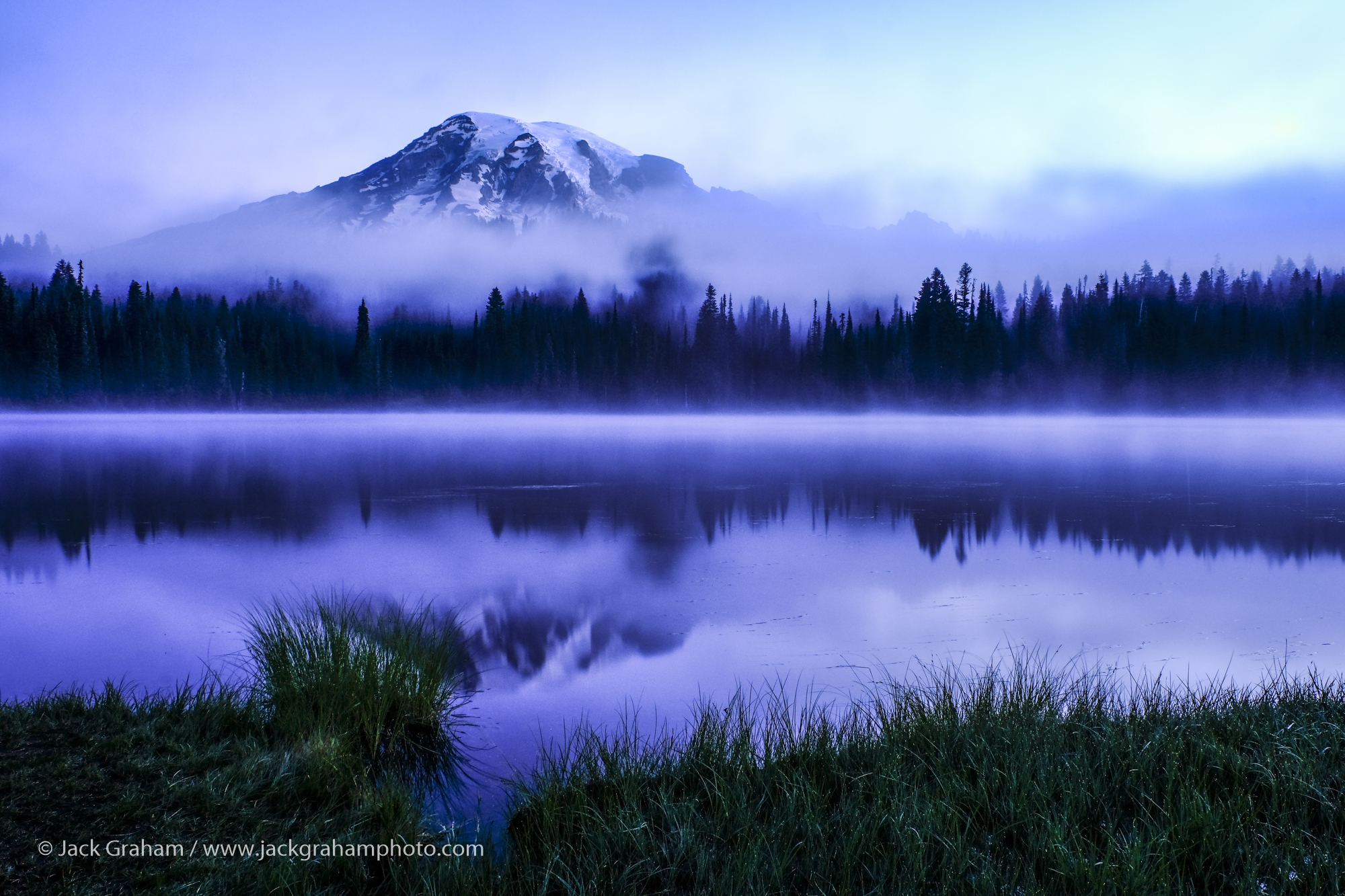 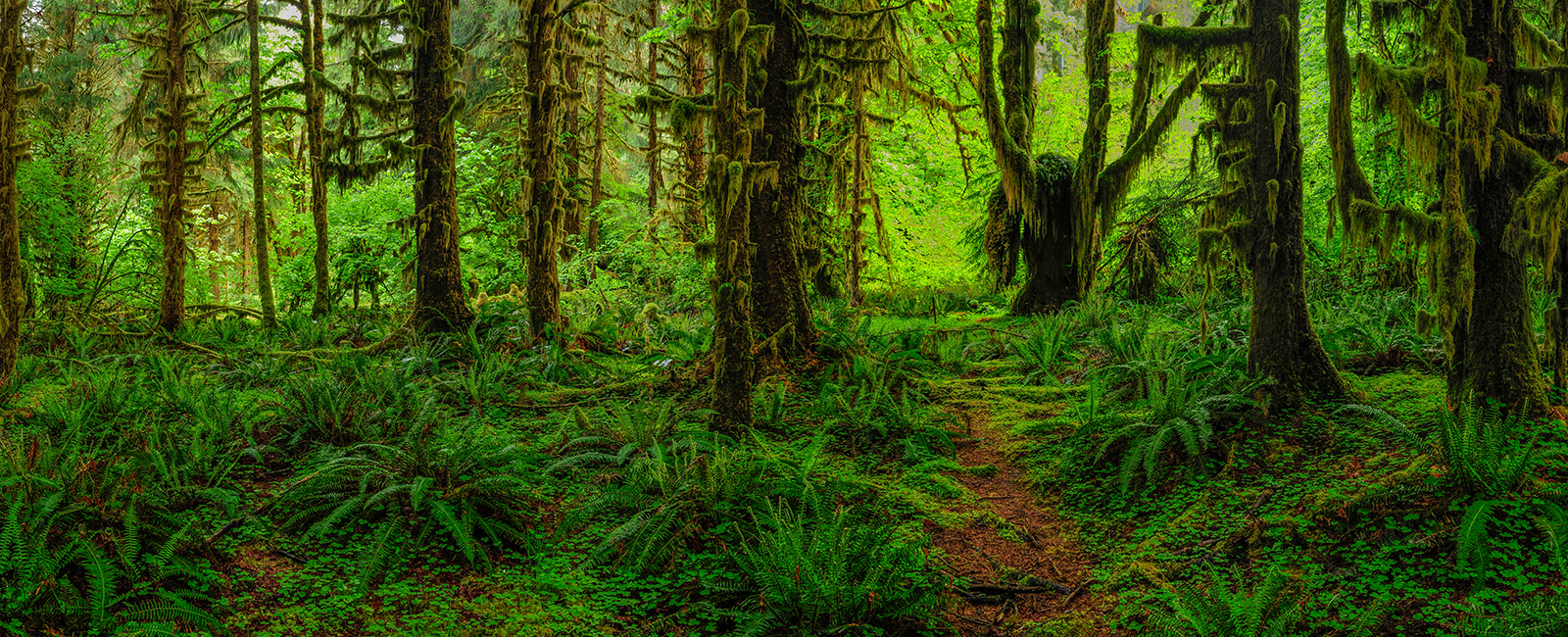 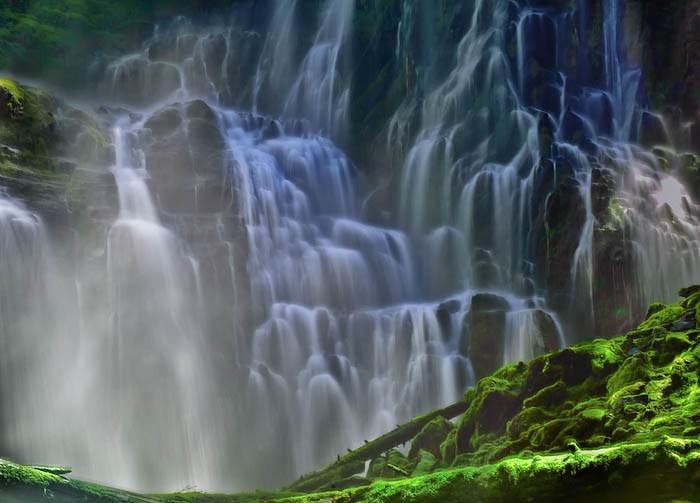 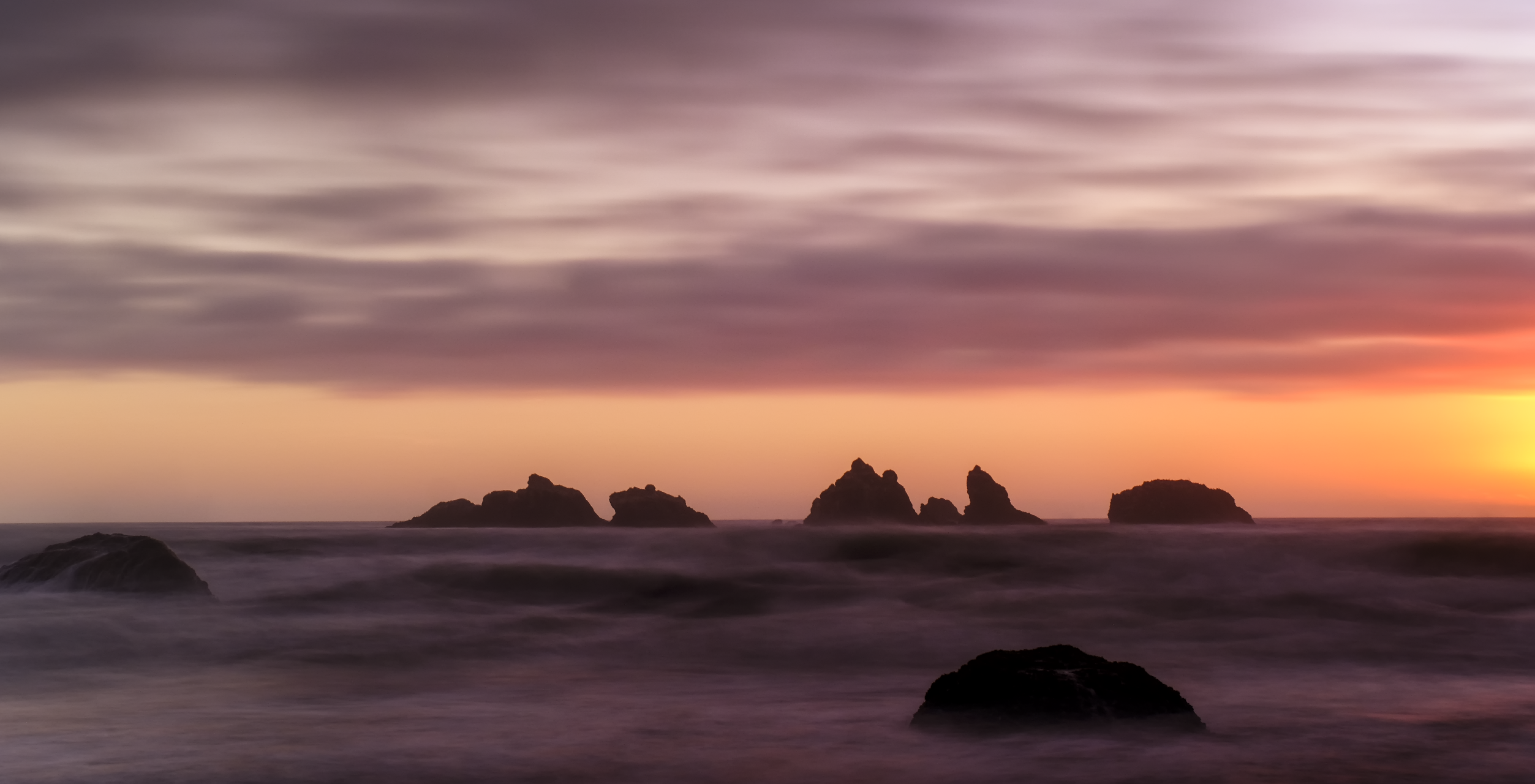 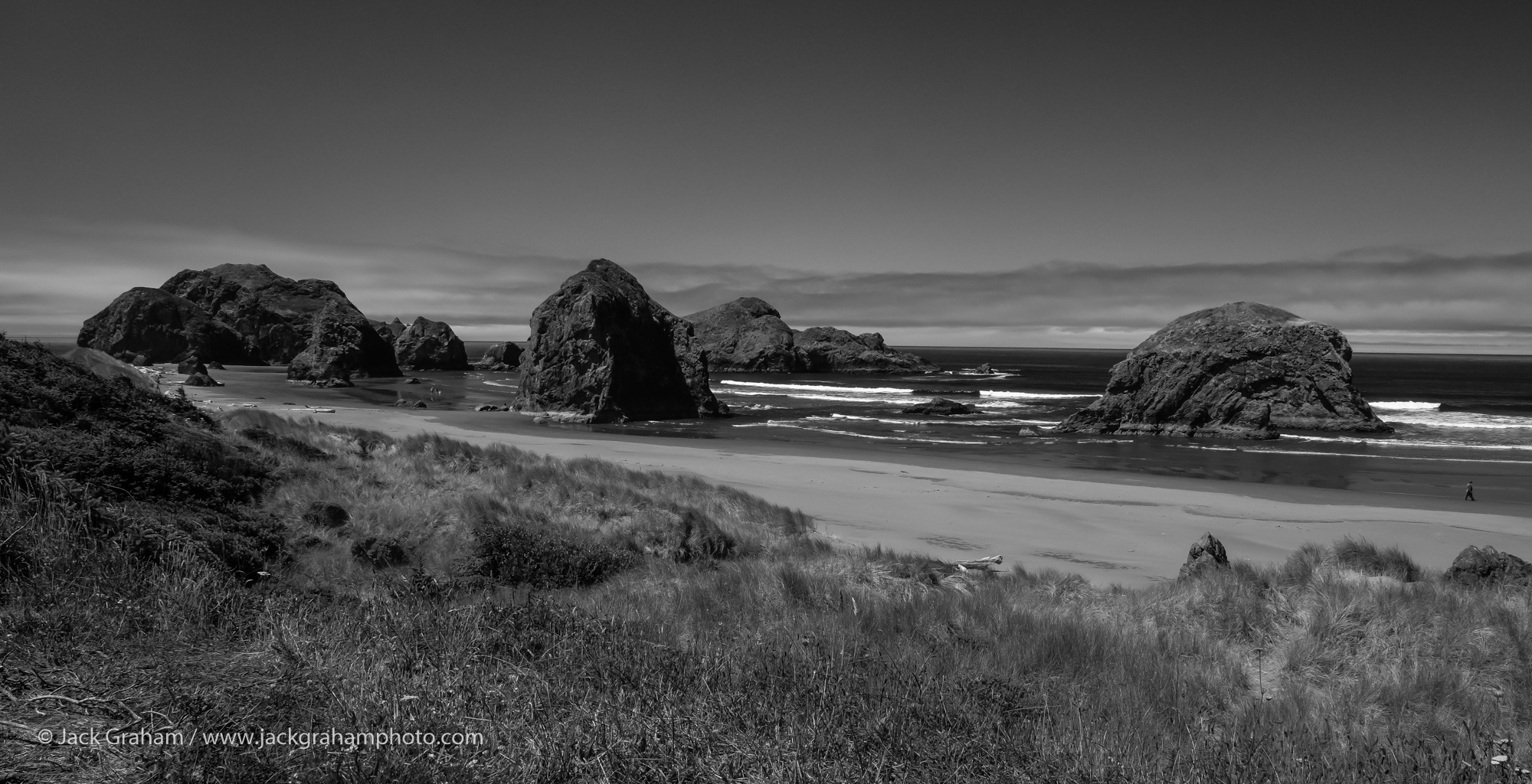 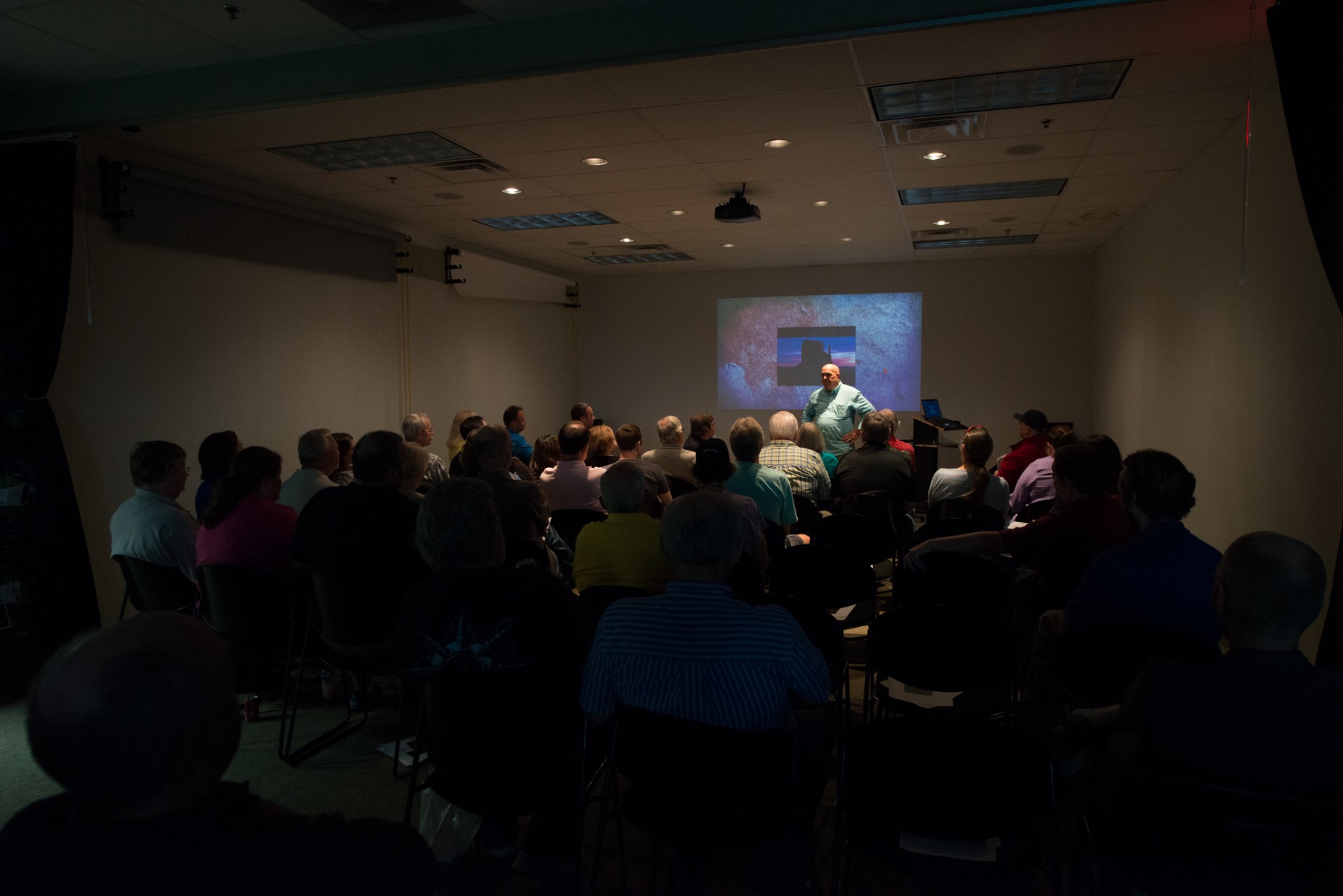 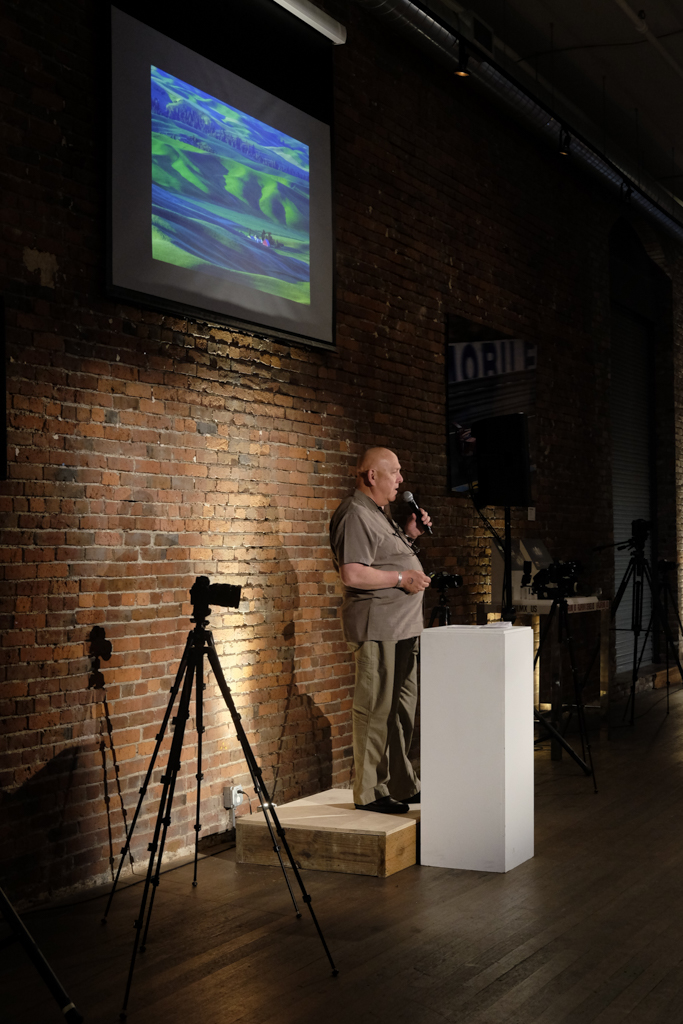 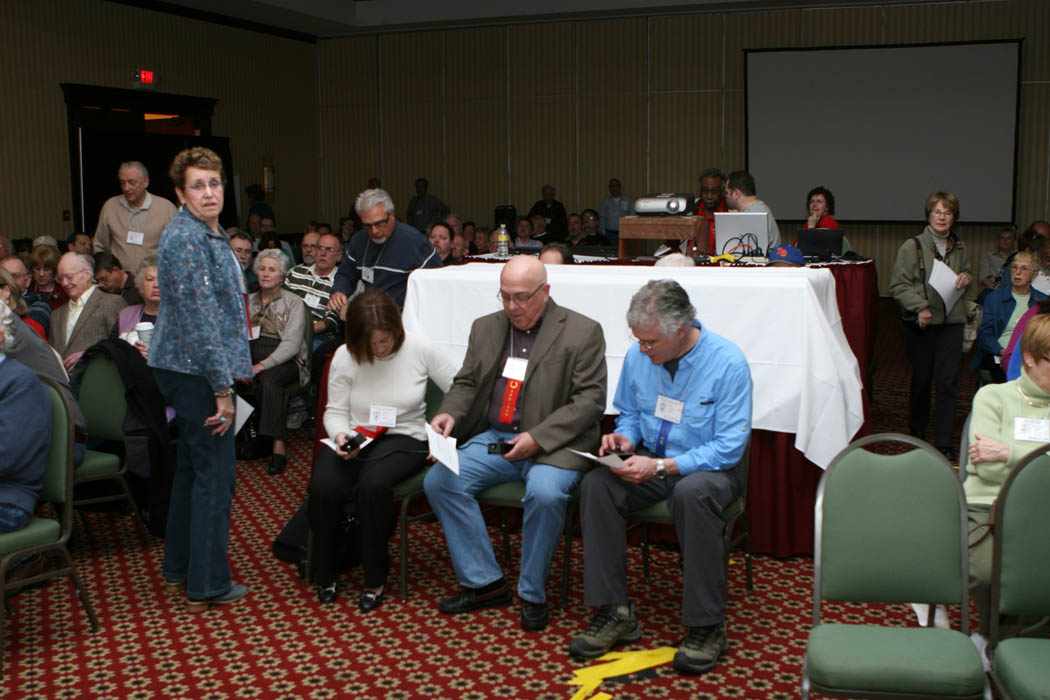 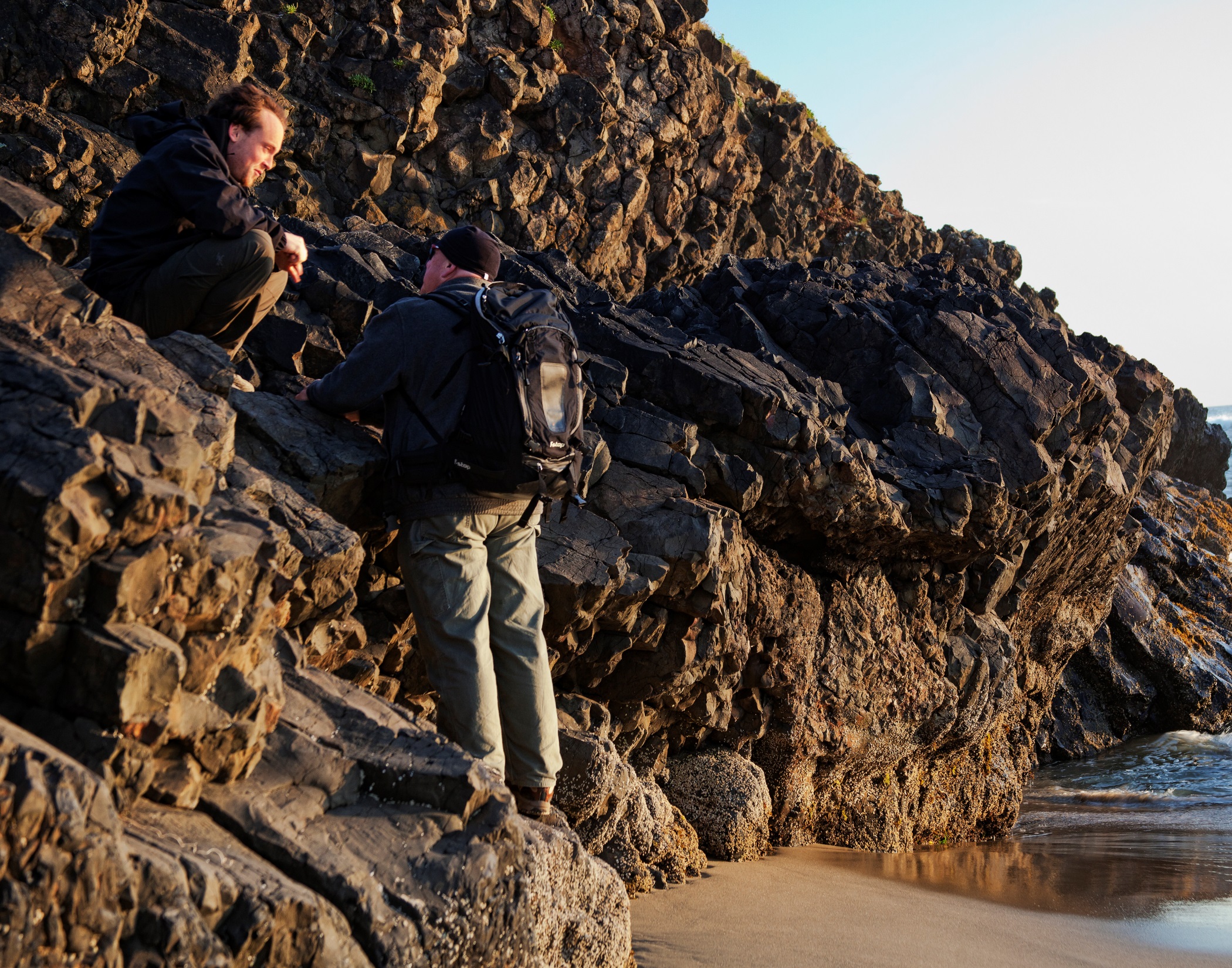 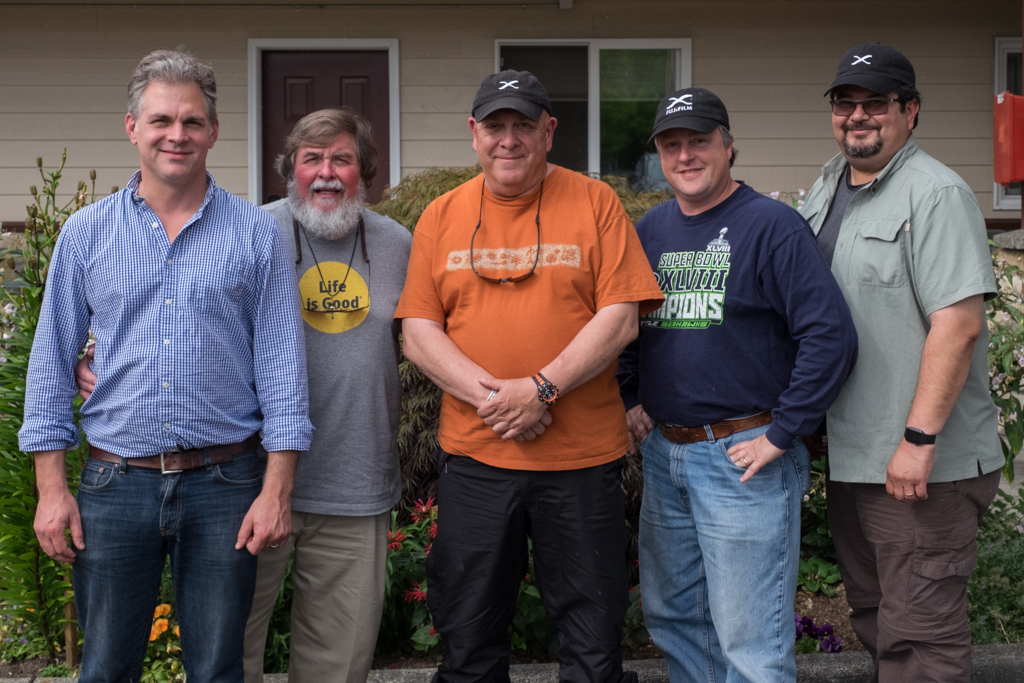 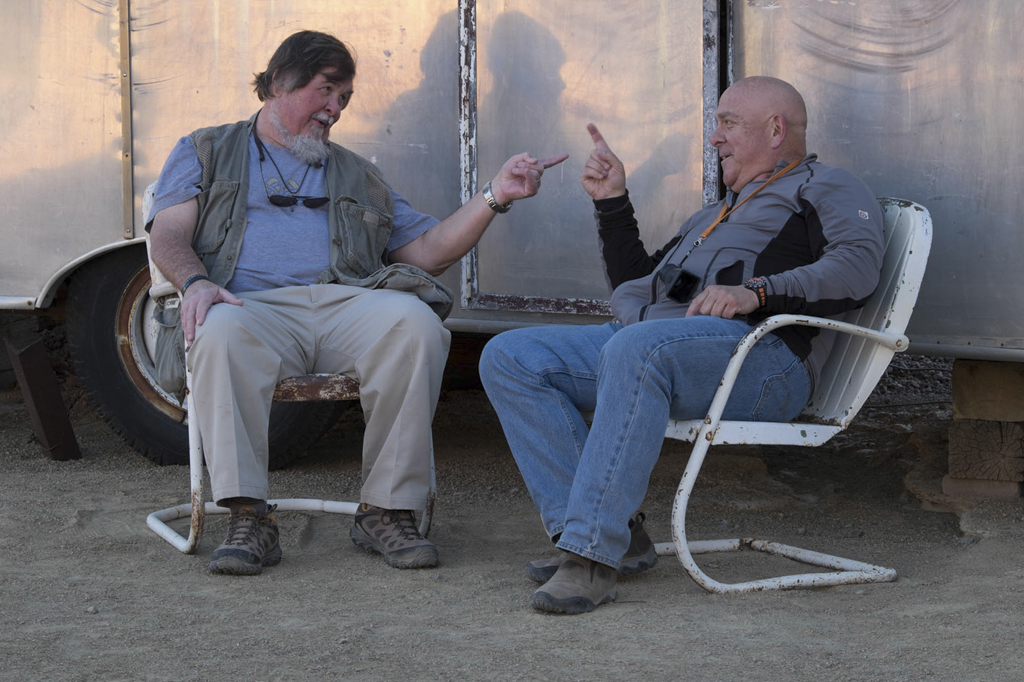 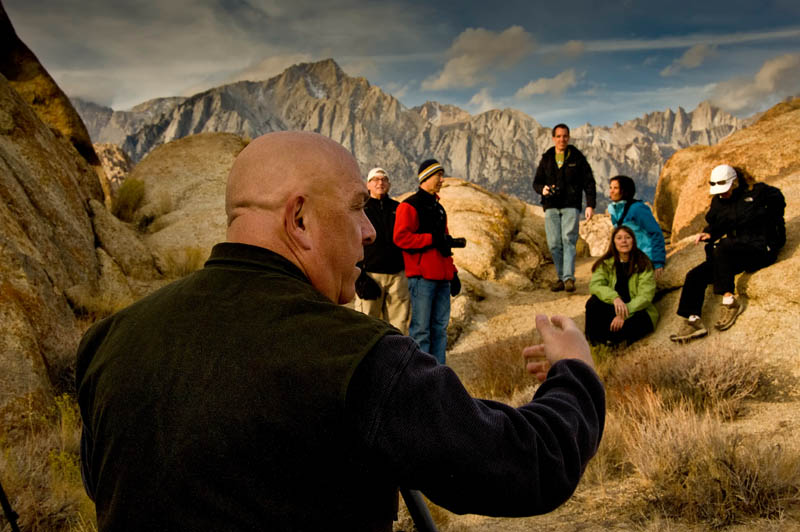 THE ART of BECOMING an ARTIST
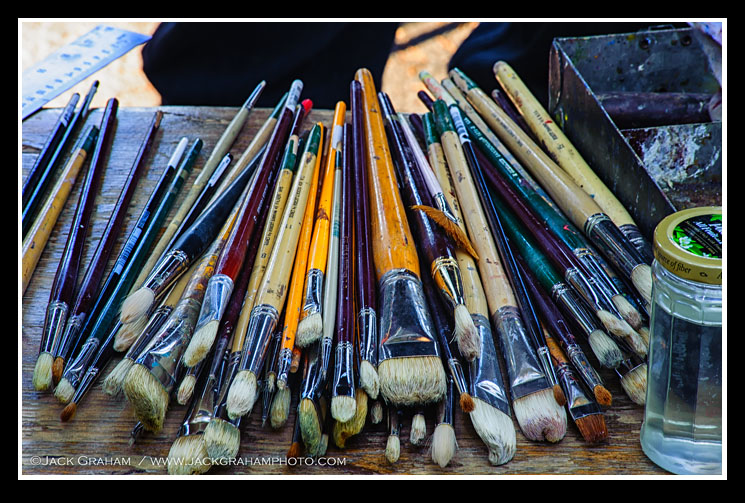 “Photographers who come up with power never get accused of imitating anyone else even though they photograph the same broom, same street, same portraits.” -Minor White
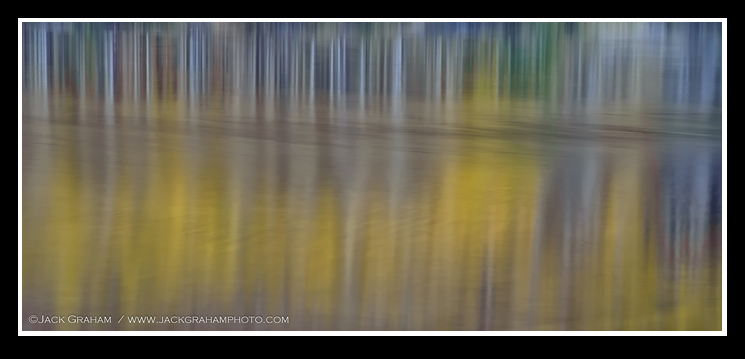 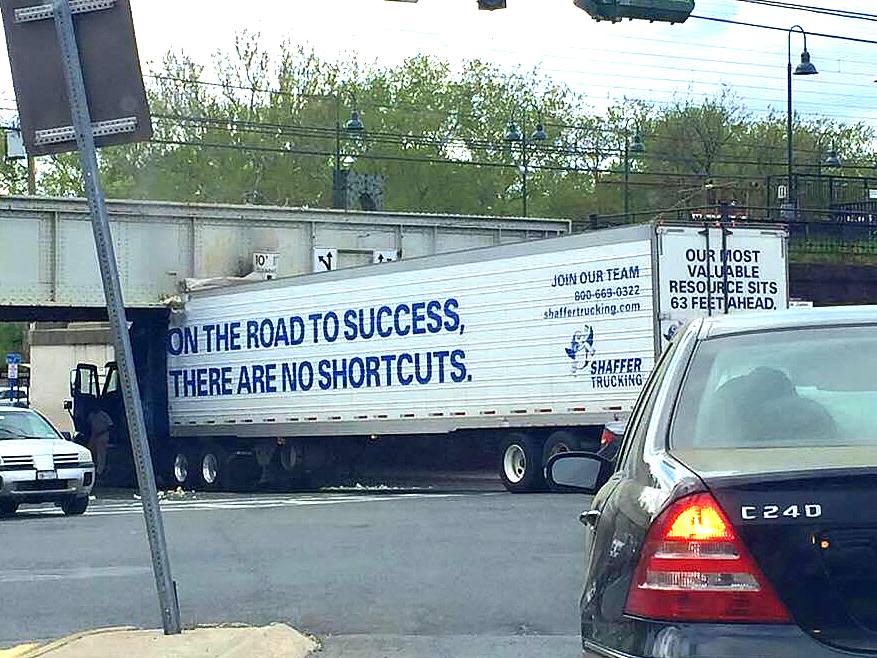 TIME
TIME MANAGEMENT
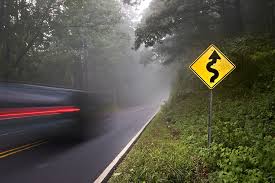 “Getting Good”
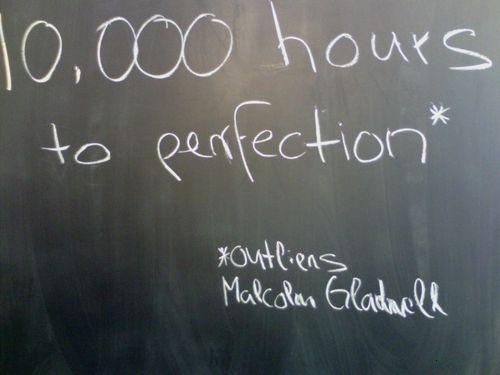 40  hrs.   x 50 weeks  x 5 years = 10,000 hrs.
“One does not think during creative work, any more than one thinks when driving a car. But one has a background of years —learning, unlearning, success, failure, dreaming, thinking, experience, all this—then the moment of creation, the focusing of all into the moment.”…Edward Weston






TIME MANEMENT (in the business world) is sometimes refer to as a strategy for increasing productivity.. using time in the most efficient way.
Today we are not raised  to become creative individuals… we are raised to become productive people in society.

Some of us constantly struggle with making the most of our time….getting the most out of a rewarding experience.

 
In art, the proper management of time can sometimes mean the exact opposite of what it means within a business context.
Photographers sometimes find themselves at a disadvantage when it comes to investing time.





Often we are obsessed with short-lived decisive moments, neglecting to acknowledge that these moments are far more meaningful when considered the top of the mountain of a great experience
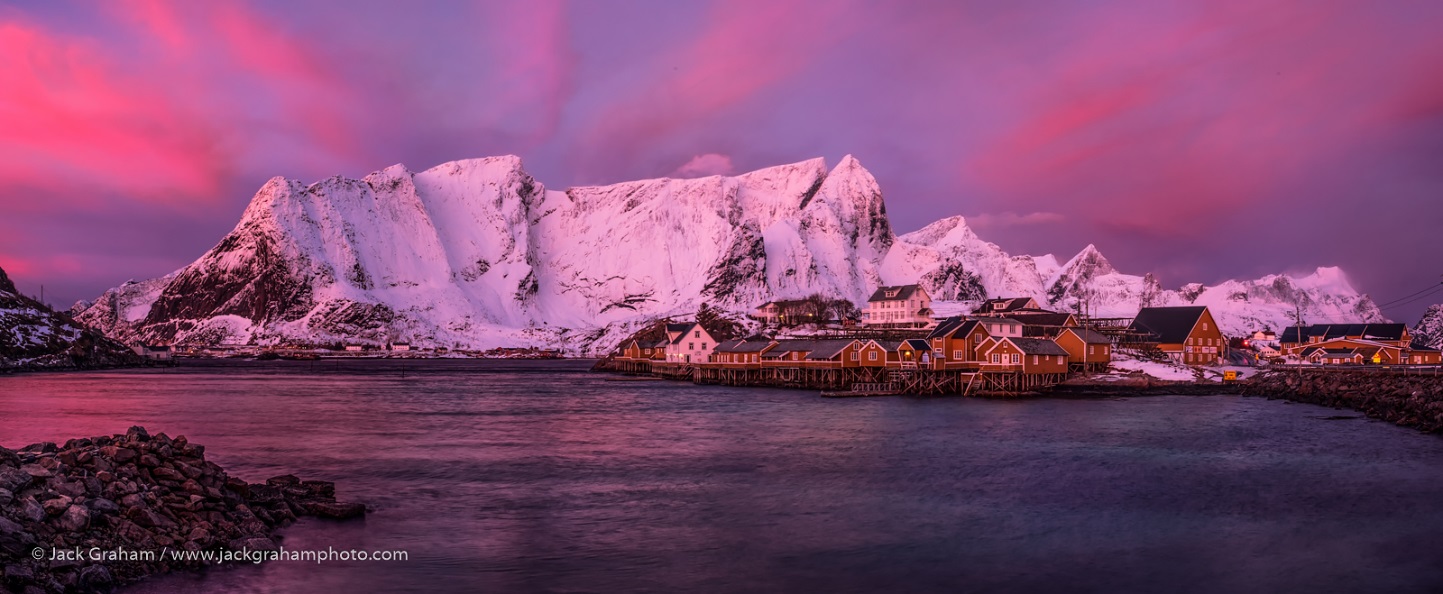 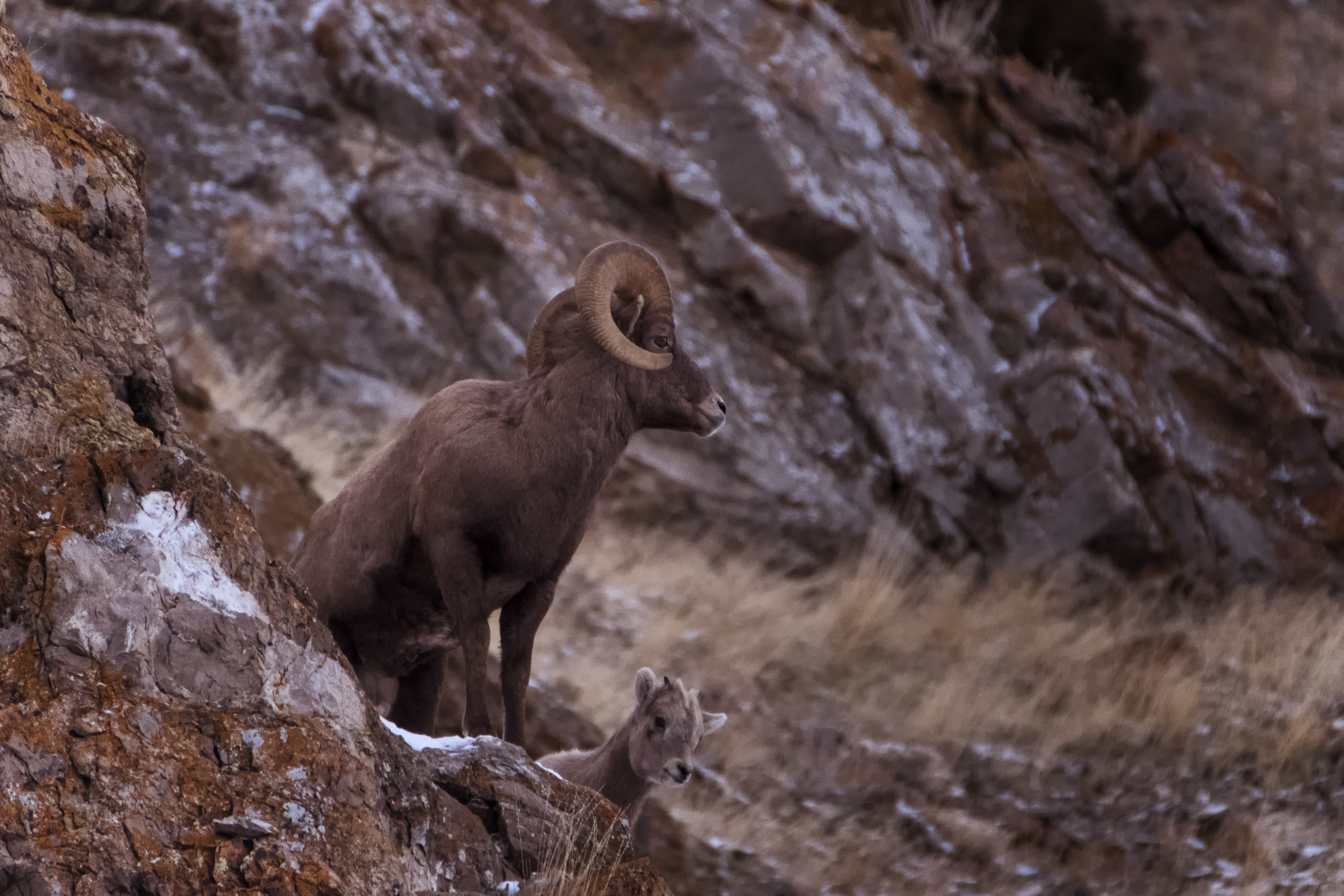 In addition, the camera manufactures do a great job telling us that we are better off when things are easier, faster, more automated and requiring less thinking and creativity.
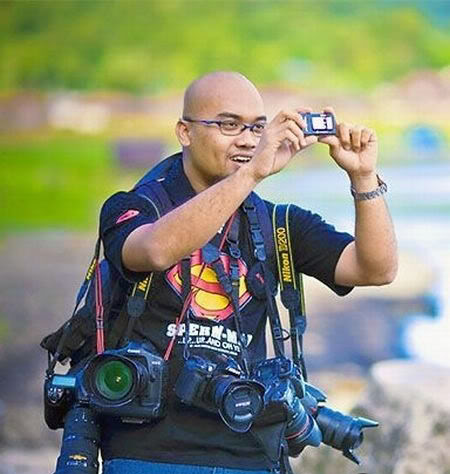 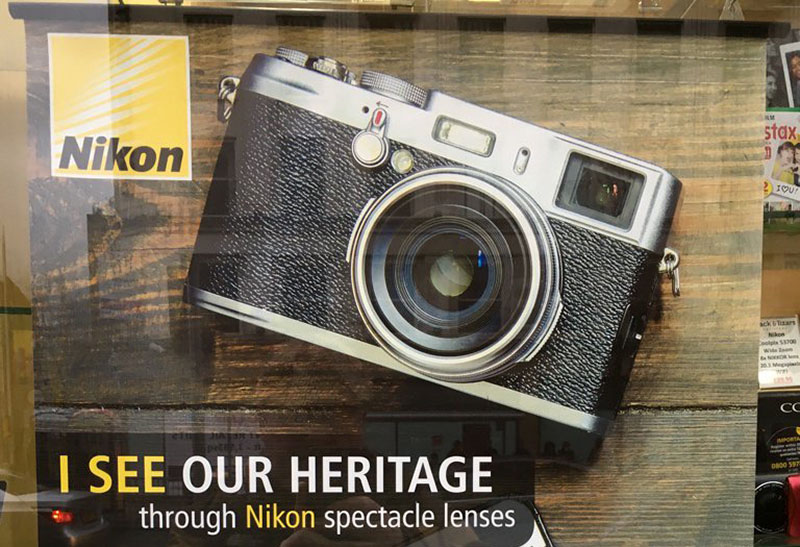 Lots of Photographers fall for this without even realizing the greater satisfaction that can be found in the “Art” of making the image. And in slowing down and thinking, then going back home with not just a photograph but also with a memory of an experience worthy of recalling in the years to come.
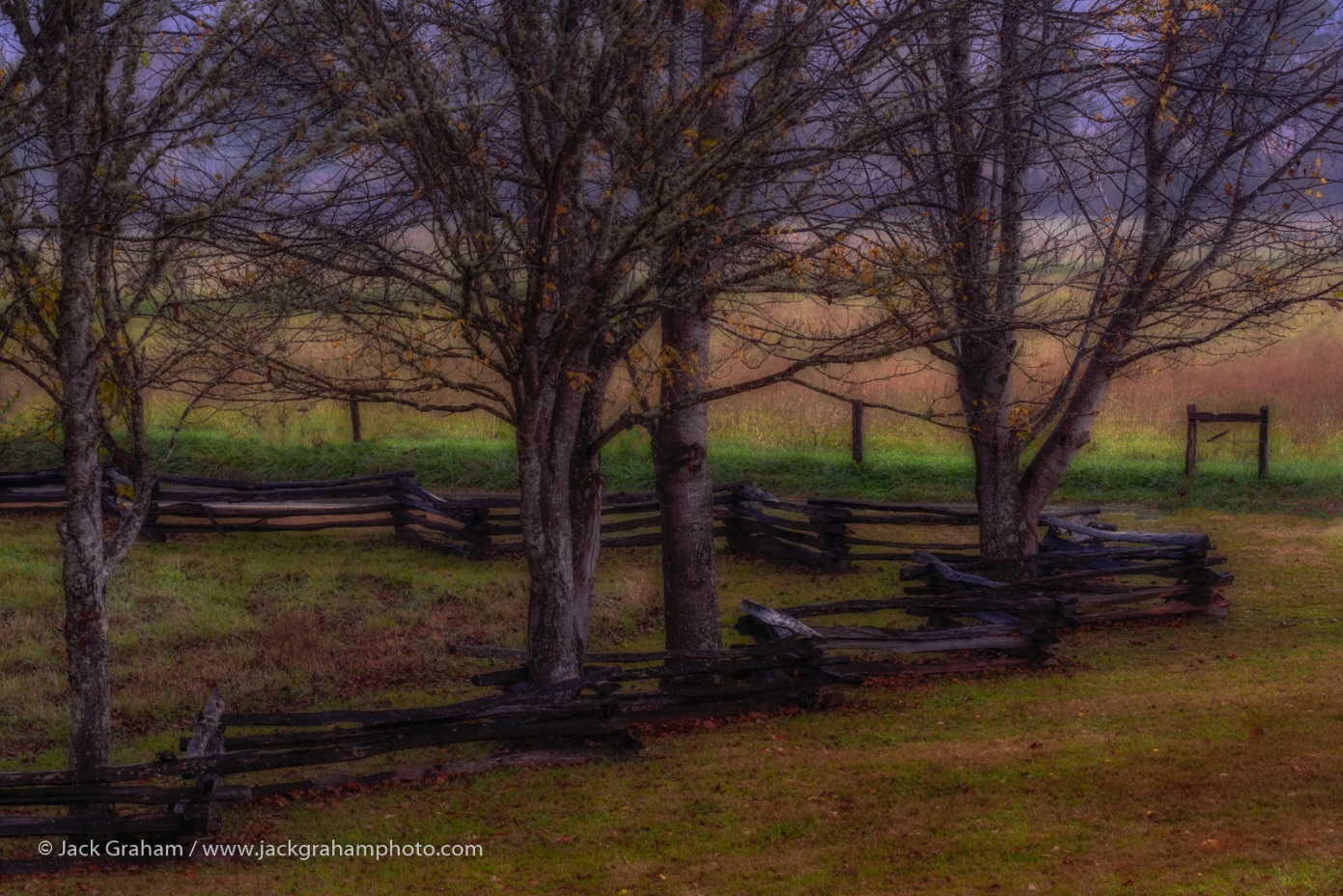 EQUIPMENT
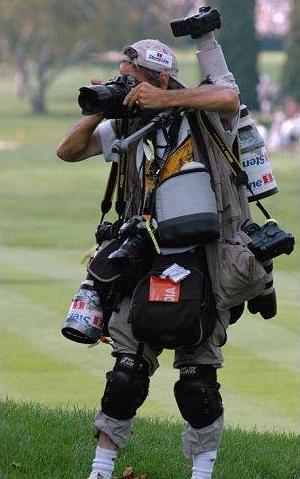 NOT !!!!!!!
IT’S YOU !!!!
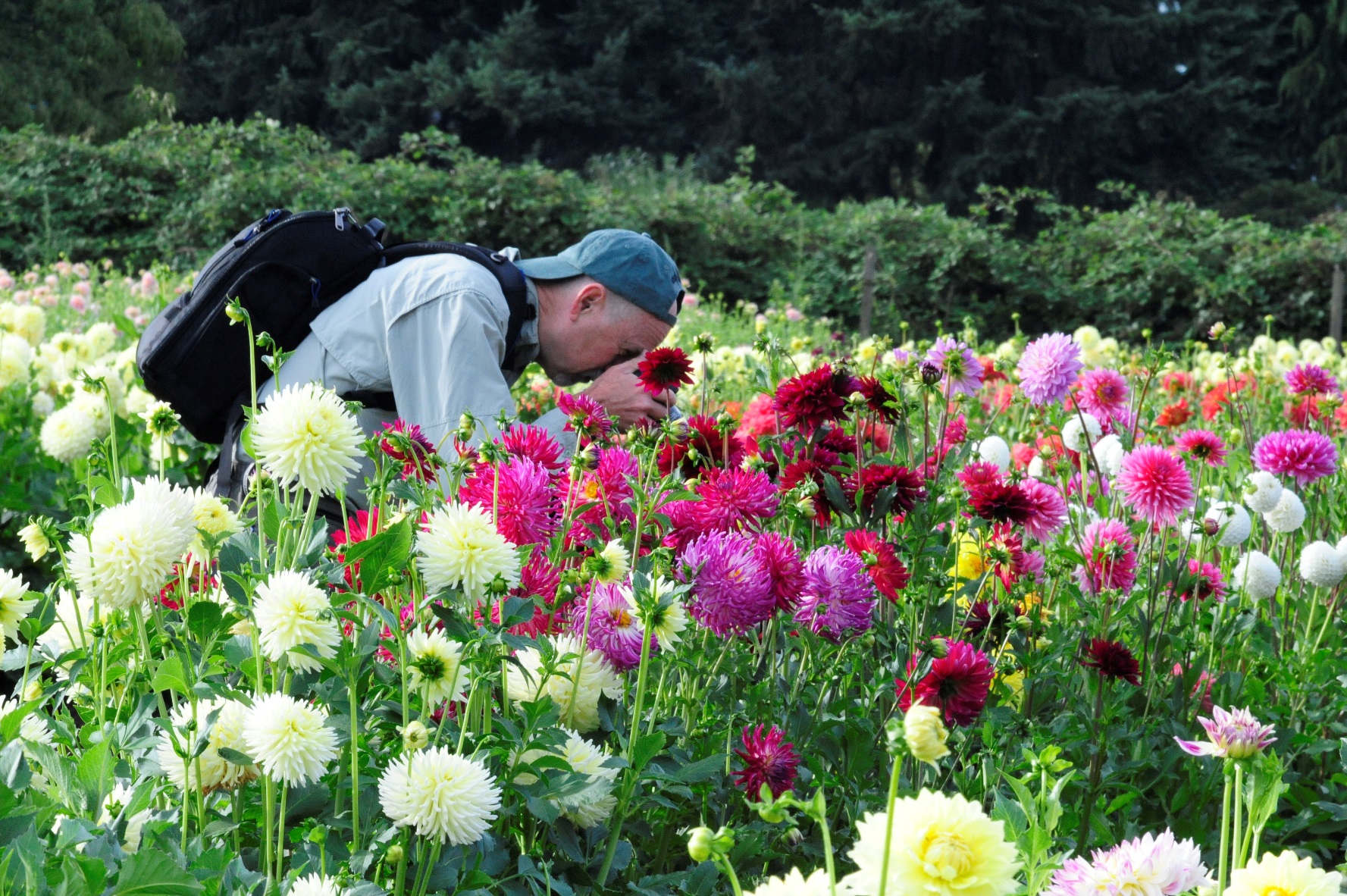 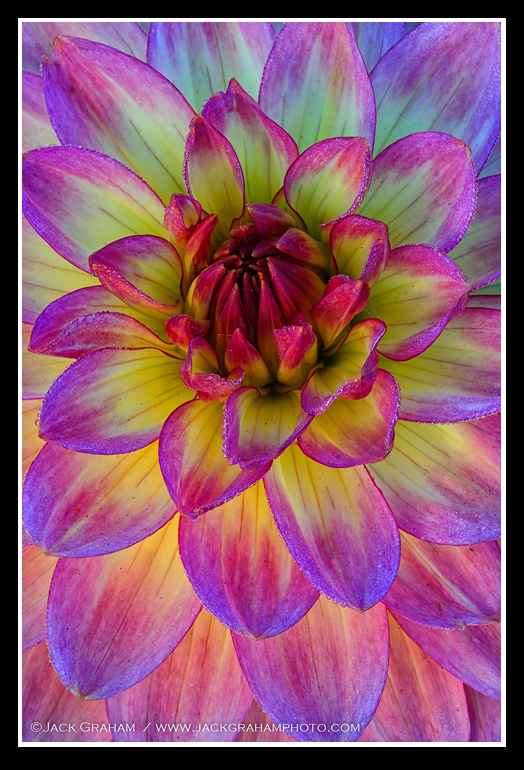 Creativity …… the pursuit of bringing something new into existence


Fine Art “creative” photography is about the expression of :

> Subjective ideas
Emotions   and 
Sensibilities through the beauty of natural elements 

A creative photograph is the result of venturing  beyond the act of pressing the shutter and recording a scenes and objects with a camera. 

Rather than thinking about what you want your viewers to see when looking at your work, think instead about how you want to inject yourself into the image.
 the pursuit of bringing something new into existence


Fine Art “creative” photography is about the expression of :

> Subjective ideas
Emotions   and 
Sensibilities through the beauty of natural elements 

A creative photograph is the result of venturing  beyond the act of pressing the shutter and recording a scenes and objects with a camera. 

Rather than thinking about what you want your viewers to see when looking at your work, think instead about how you want to inject yourself into the image.
> While in the field, try to think beyond how you may normally see 
the scene in front of you. 

> Your brain is programmed to use visual information in various ways. 
At times, the creative opportunities may not be obvious 
unless deliberately sought. 

> A creative image is first formed in the  mind’s eye before being 
captured by the camera.

> Beyond mere technical considerations, be deliberate about framing 
and composition decisions. 


                       ……And above all, strive to get to a place where you
                           believe in your own ability to make great images.
SLOW DOWN…enjoy the experience!
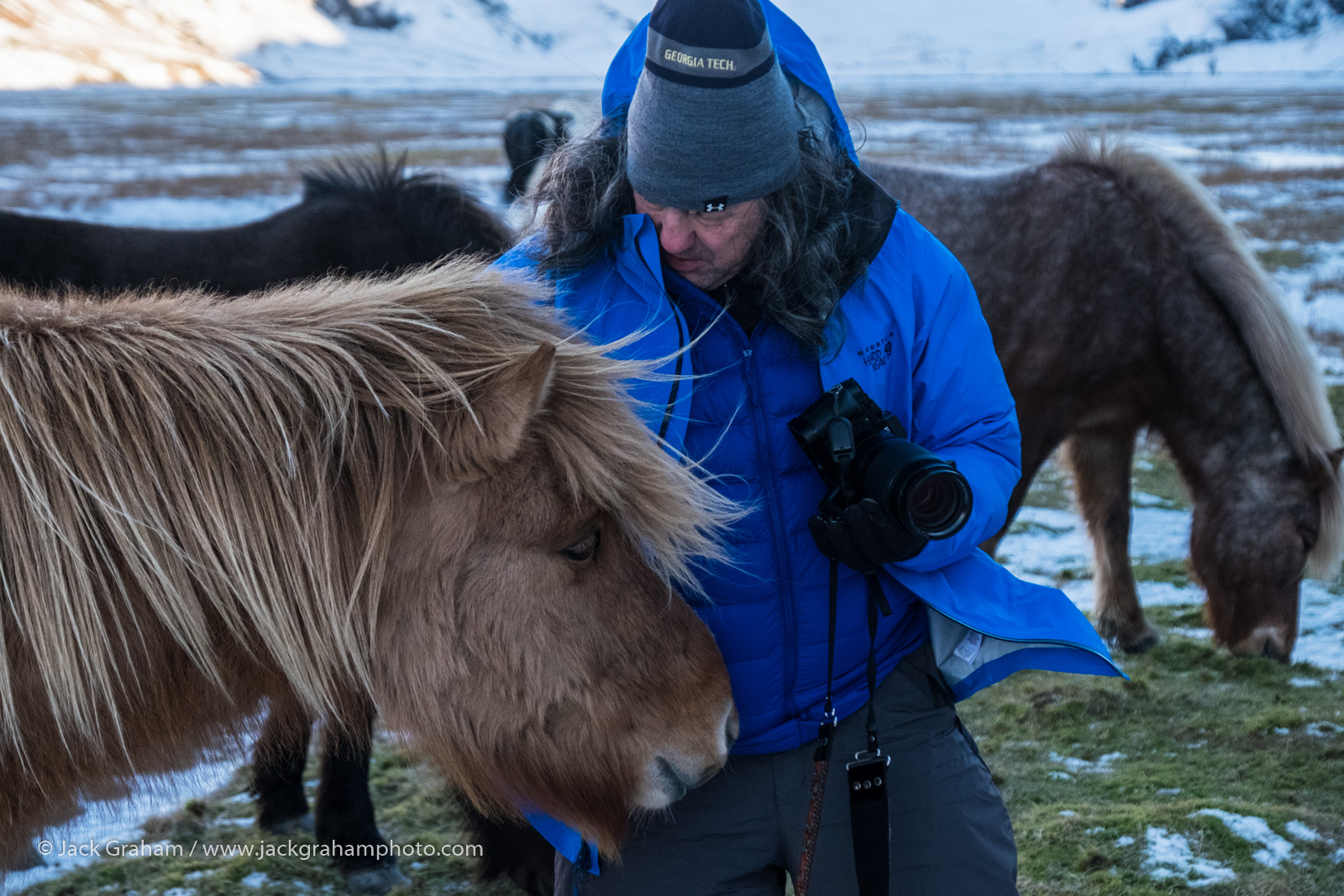 LOVE WHERE YOU ARE

PHOTOGRAPH FOR THE ART

PHOTOGRAPH FOR THE EXPERIENCE
SIMPLIFY
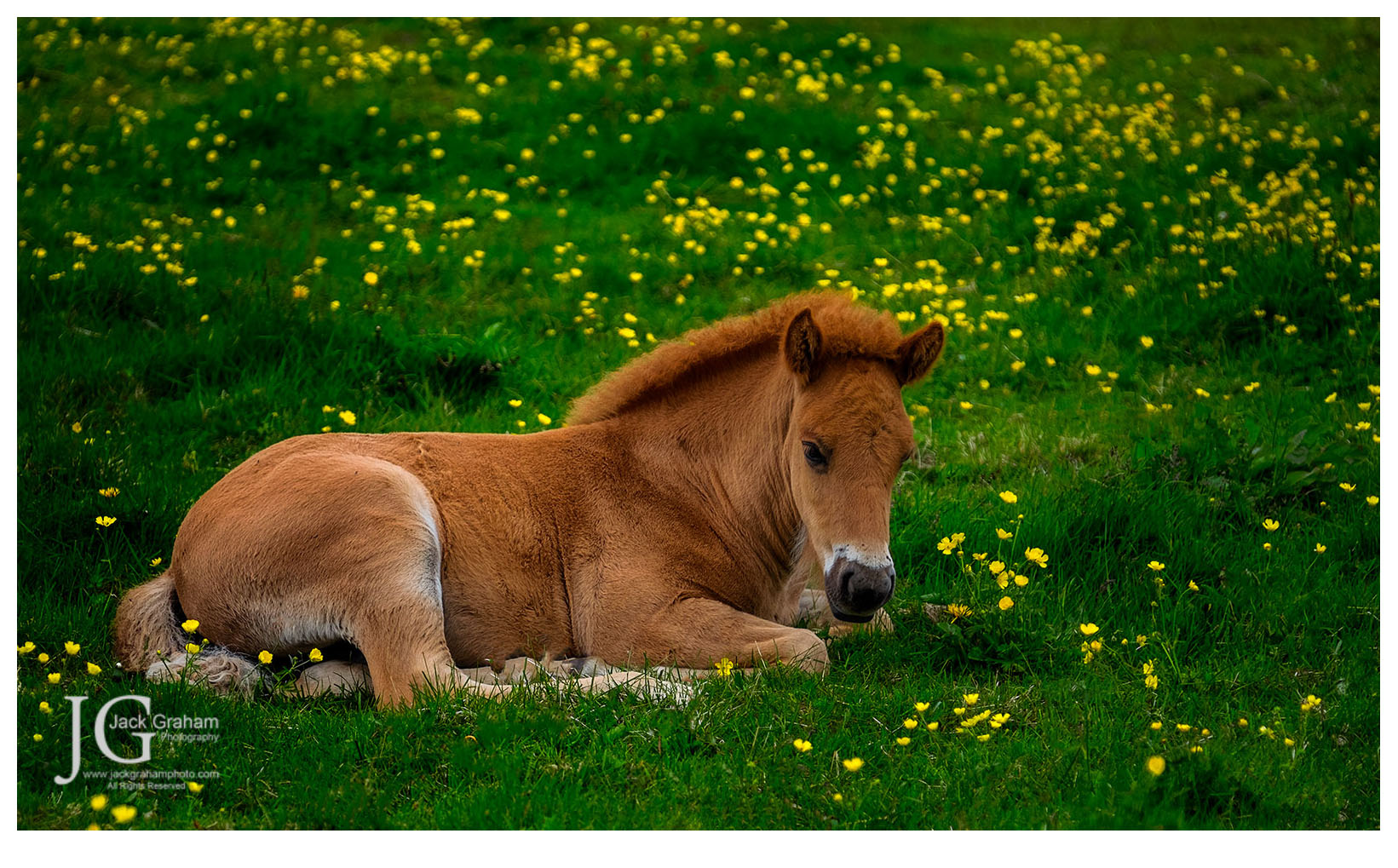 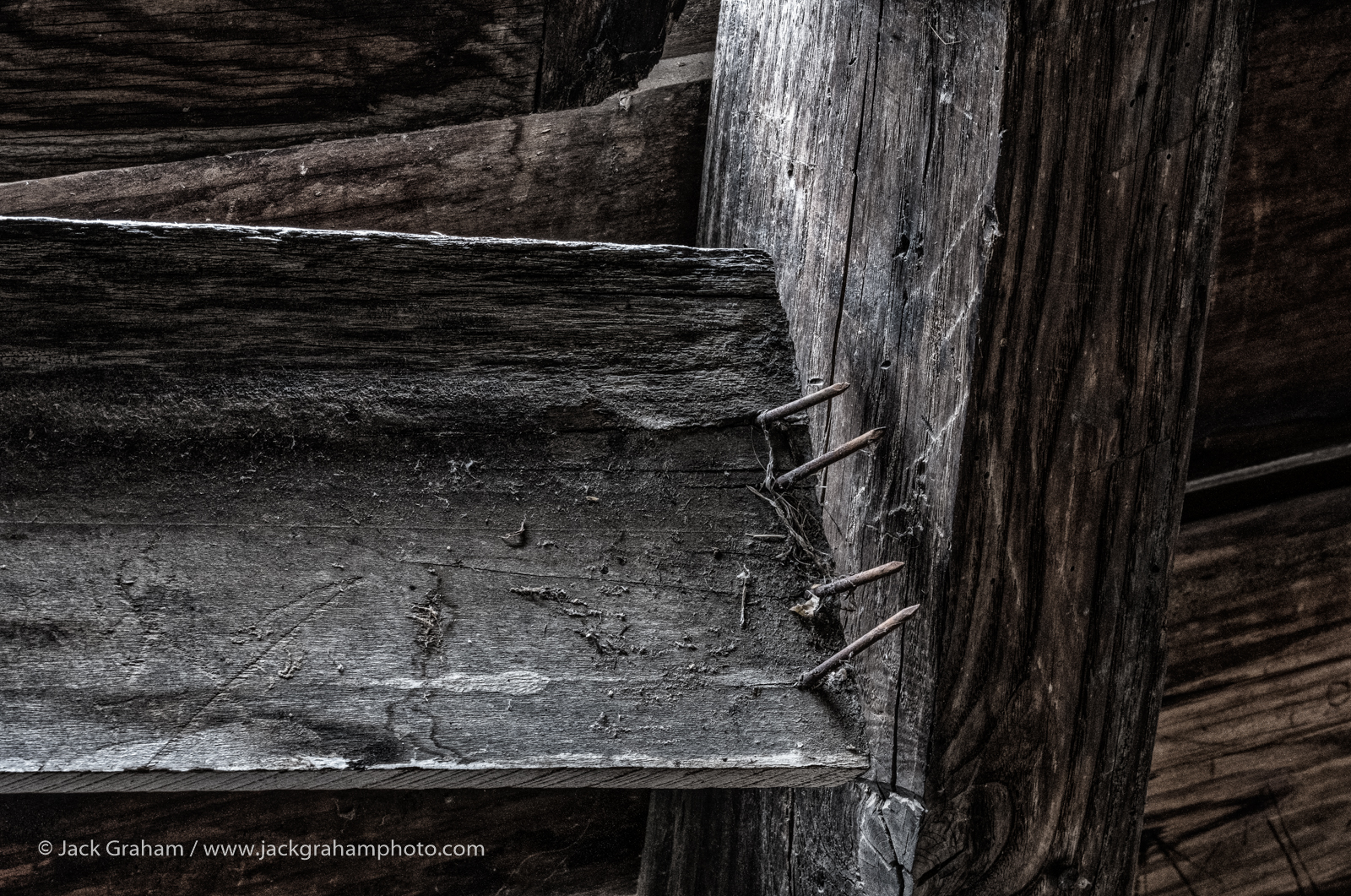 TODAY’S SOCIAL MEDIA and its INFLUENCES ON BECOMING an ARTIST

The need for acceptance, validation  are innate to humans

We are “programmed” to want to feel good about such things

Greater rewards come from being creative, discovery and self expression

It’s important to balance socializing and popularity with your inner rewards of creativity and self expression


Artist should have the motivation, courage and will power to provide the effort it takes to accomplish the task of becoming a true artist.
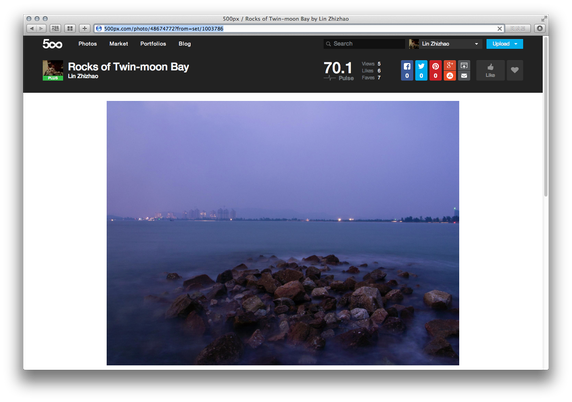 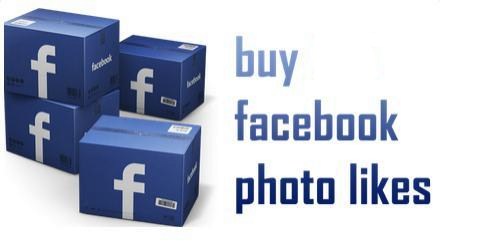 We saw photographs we want(ed ) to make ourselves
Copying others images served us well in developing technique and the way we communicate(ed) visually.


NOW….  For a change in priorities !  THE NEXT LEVEL

Strive to get to a point that the need for self expression exceed the need for learning more techniques and mimicking others.

Without attaining this level, you can not grow as an artist and your work will stay at the same level….

You become more dependent on validation, popularity, awards ETC…..

Most do not recognize that they are seeking the “NEXT LEVEL”

The “NEXT LEVEL” is attained by changing your attitude and using your knowledge in a more personal way and telling you own stories.
THE NEXT LEVEL
There is no such thing as THE way.

There is only for each individual, his or her way, which at the end…, each one must find for himself or herself in photography. 



“Your photography is a record of your living, for anyone who really sees. You may see and be affected by other people’s ways, you may even use them to find your own, but you will have eventually to free yourself of them.”…….Paul Strand
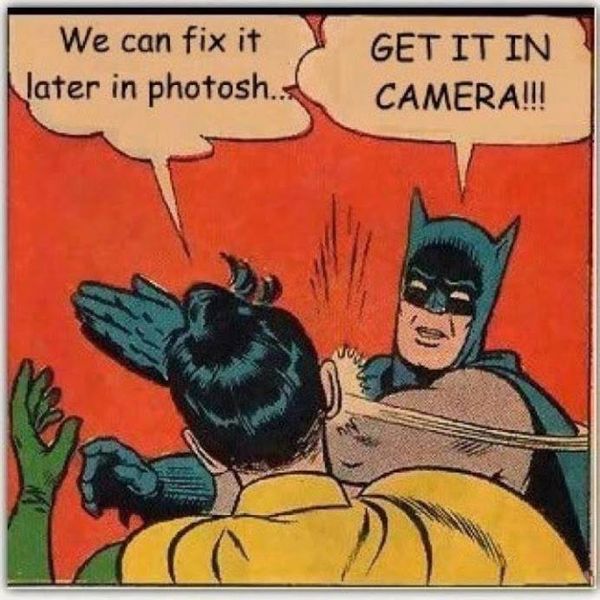 Having said that……



I love Lightroom,  Photoshop, Nik etc.


TOOLS OF THE TRADE!
But….To ME…The “Art” is trying to get it right in the camera!
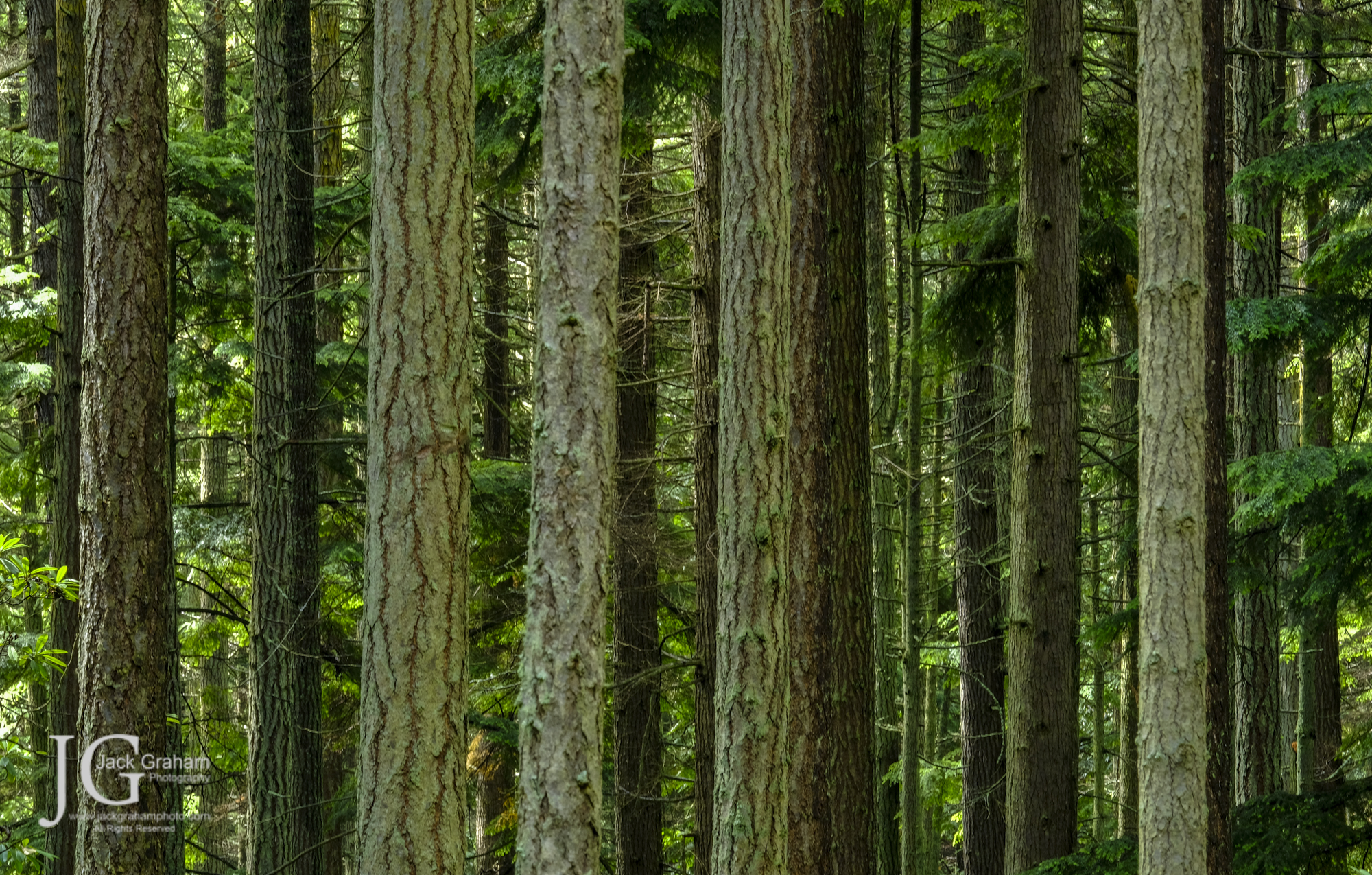 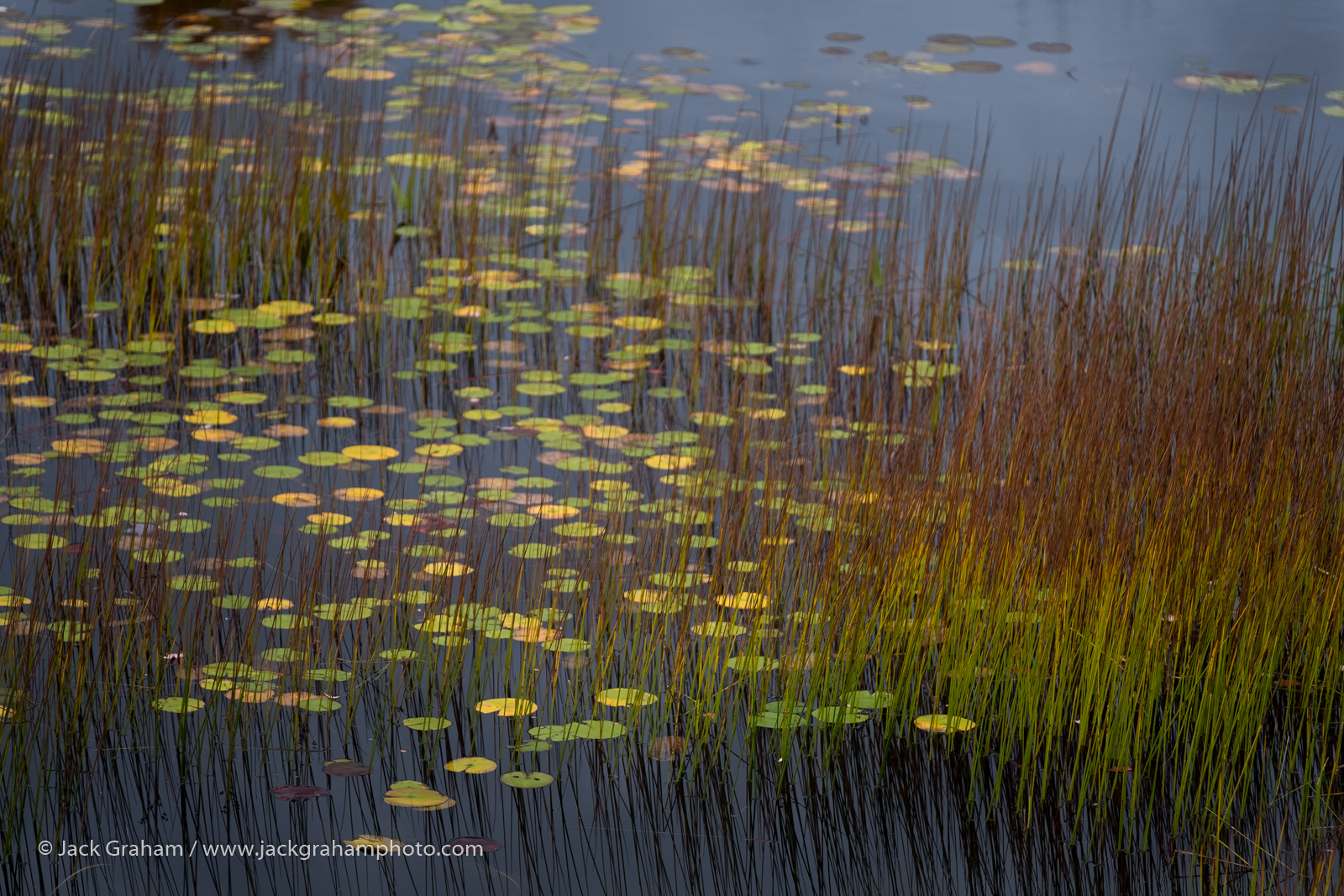 VALIDATION….Yes we need this too !

Consider the source
 Learn from your mistakes. We all make them
You never stop growing and learning
You are NOT alone !
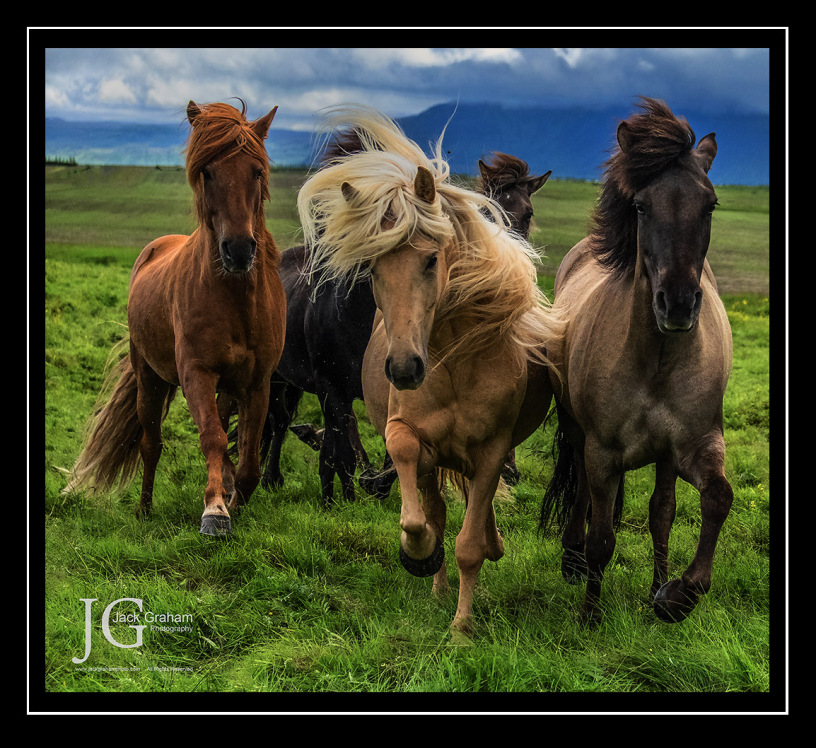 Don't get consumed with getting rich and famous…get good and you will be found!
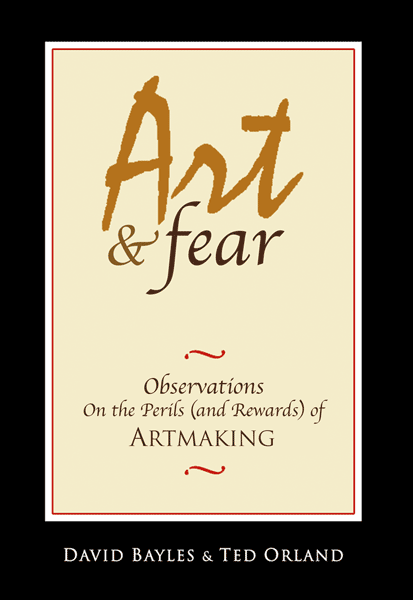 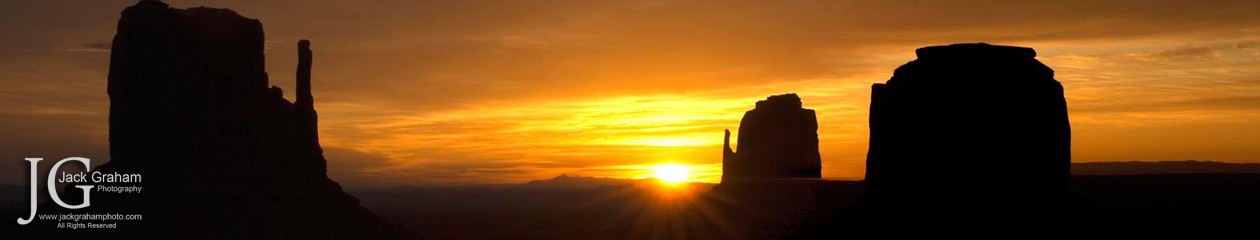 www.jackgrahamsblog.com
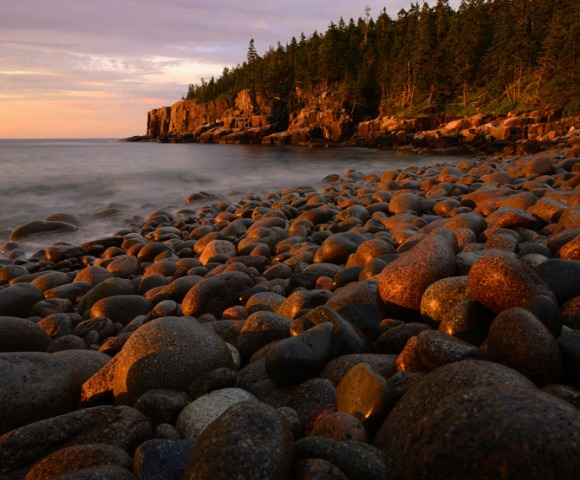 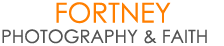 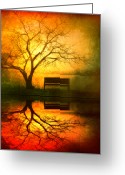 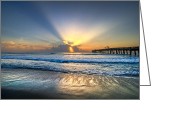 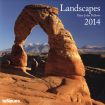 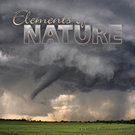 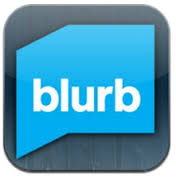 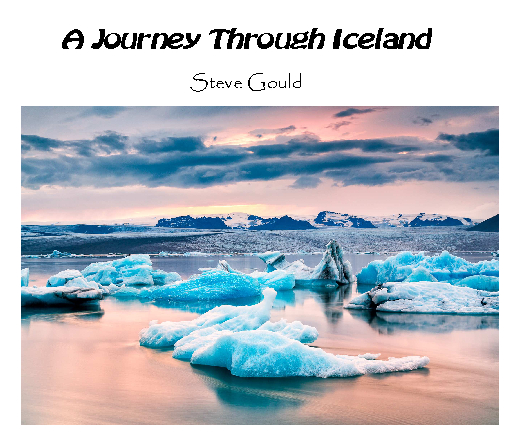 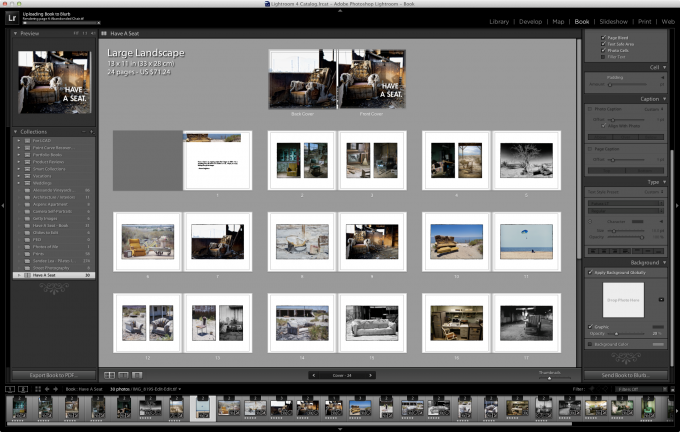 While becoming an artist….Certainly, failure is a very real possibility and you should be at peace with it, and prepared to regroup and go on if it happens….. 



“There is no comparison between that which is lost by not succeeding and that which is lost by not trying.”
…. Francis Bacon
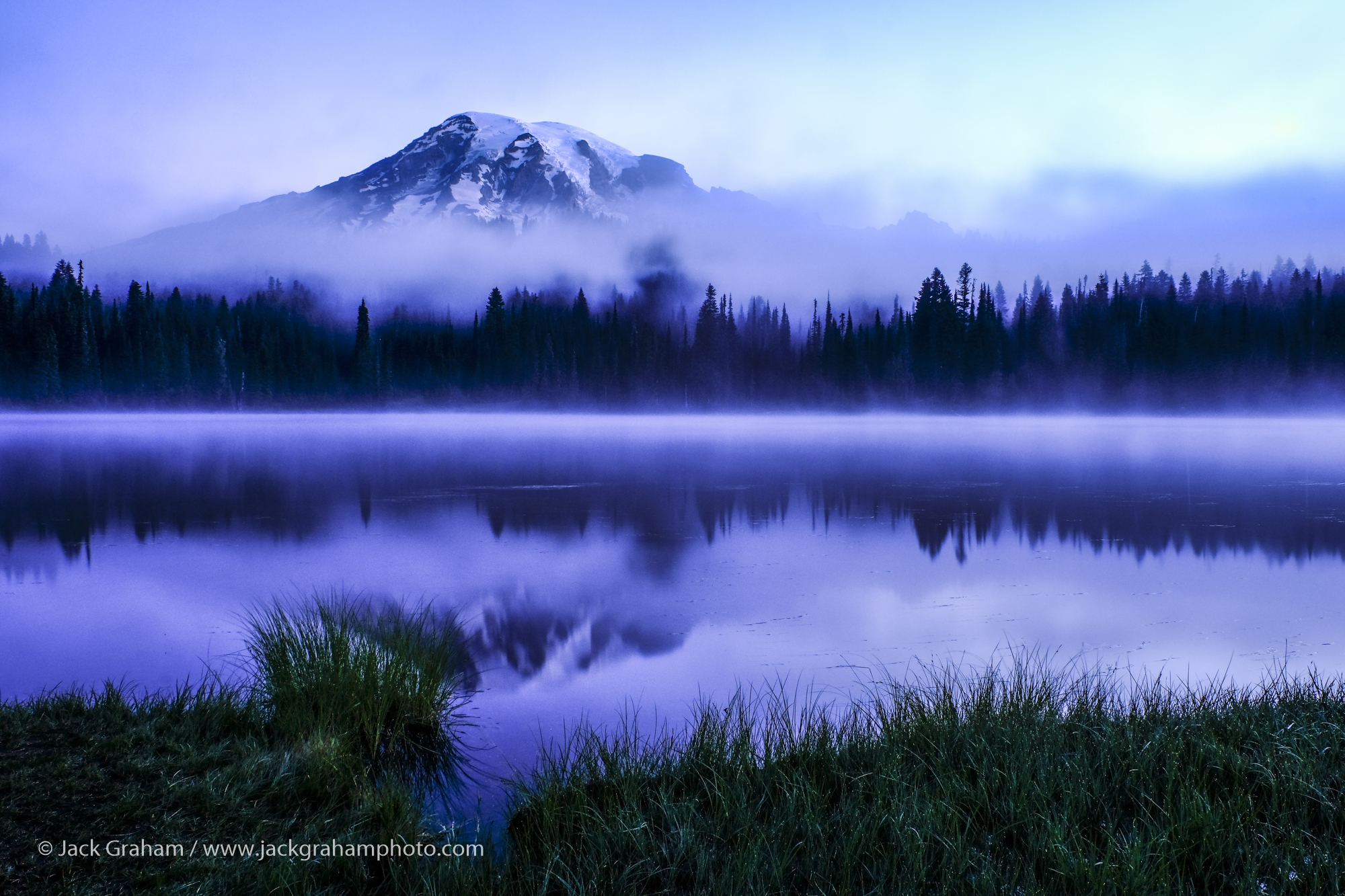 SO.... WHAT’S IT ALL ABOUT?..................

It’s about becoming an artist, not just a photographer. Enjoy the journey… enjoy life…enjoy all the being an artist will do for YOU !



 
                                               THANK YOU ALL FOR COMING!!!
©Jack Graham Photography LLC/ All Rights Reserved      /    All Images made using Fujifilm Cameras and Fujinon Lenses                                                                                                                                                                                                                                                                                                                                              v91210169_